The “Market Revolution”
Transition from subsistence/barter economy to cash economy. 
Goods and crops transported via new roads, canals, and railroads and sold in distant markets.
More and more farmers grew crops for profitable export.
Large-scale manufacturing decreased dependence on foreign imports and increased the number of wage laborers.
Coastal cities grew; new cities sprang up in the interior.  
New middle class emerged; immigration soared.
New inventions increased productivity, created opportunities, and changed people’s lives.
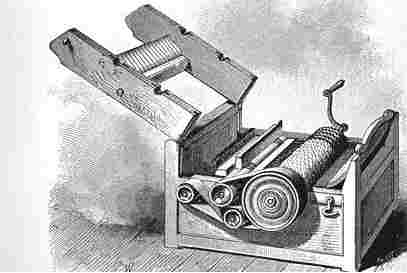 Eli Whitney’s Cotton Gin, 1793
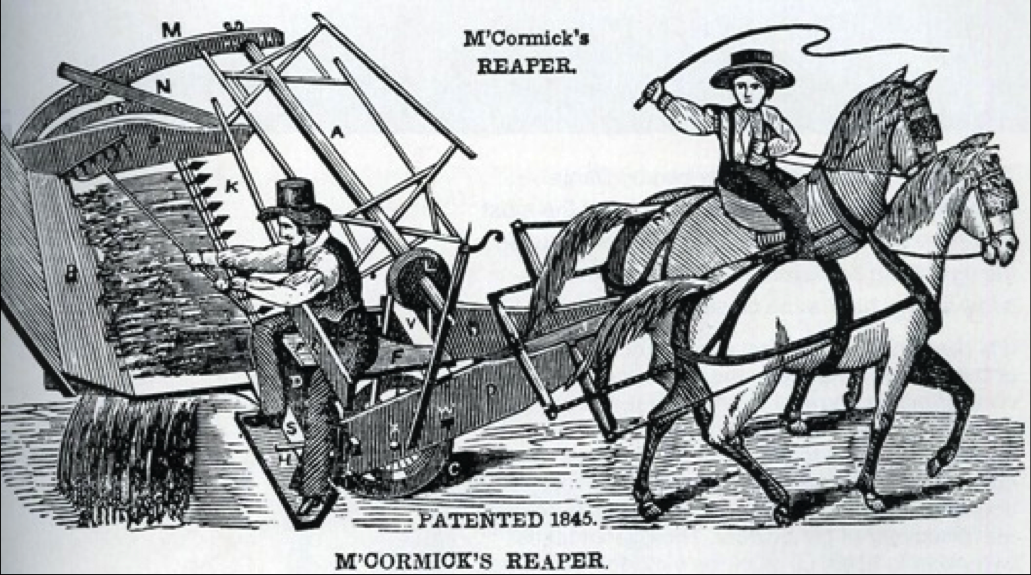 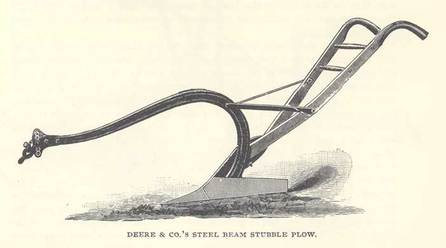 John Deere’s 
Steel Plow
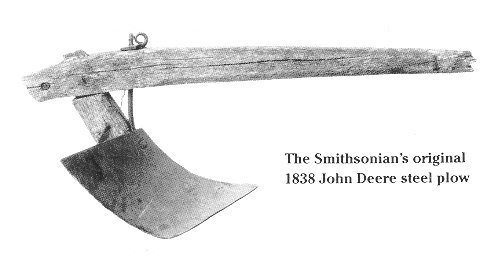 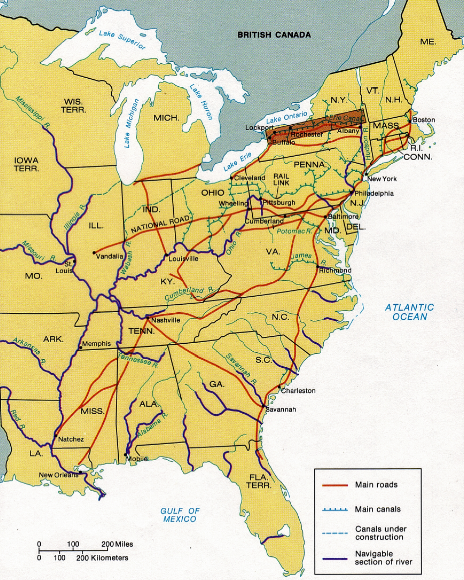 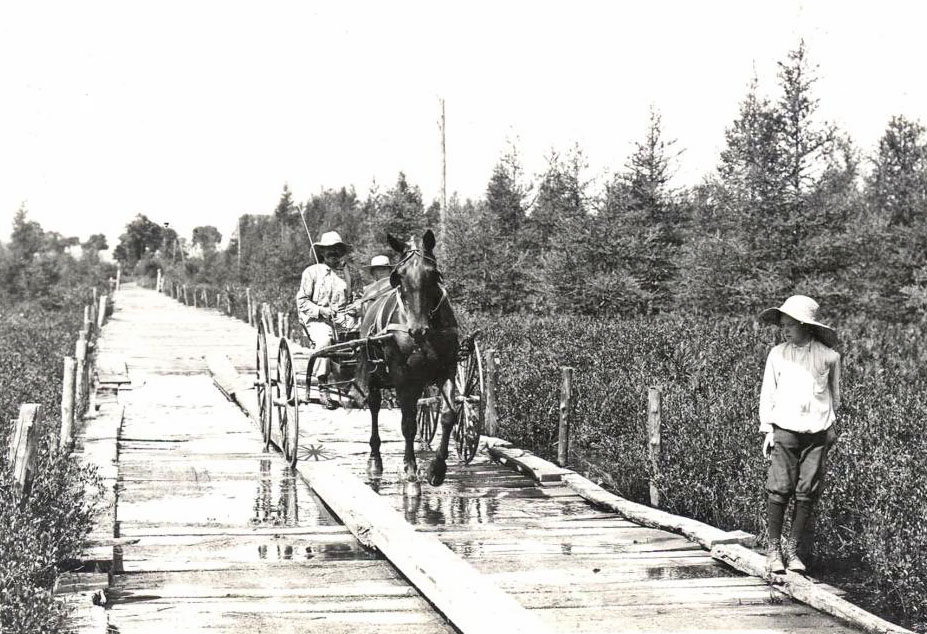 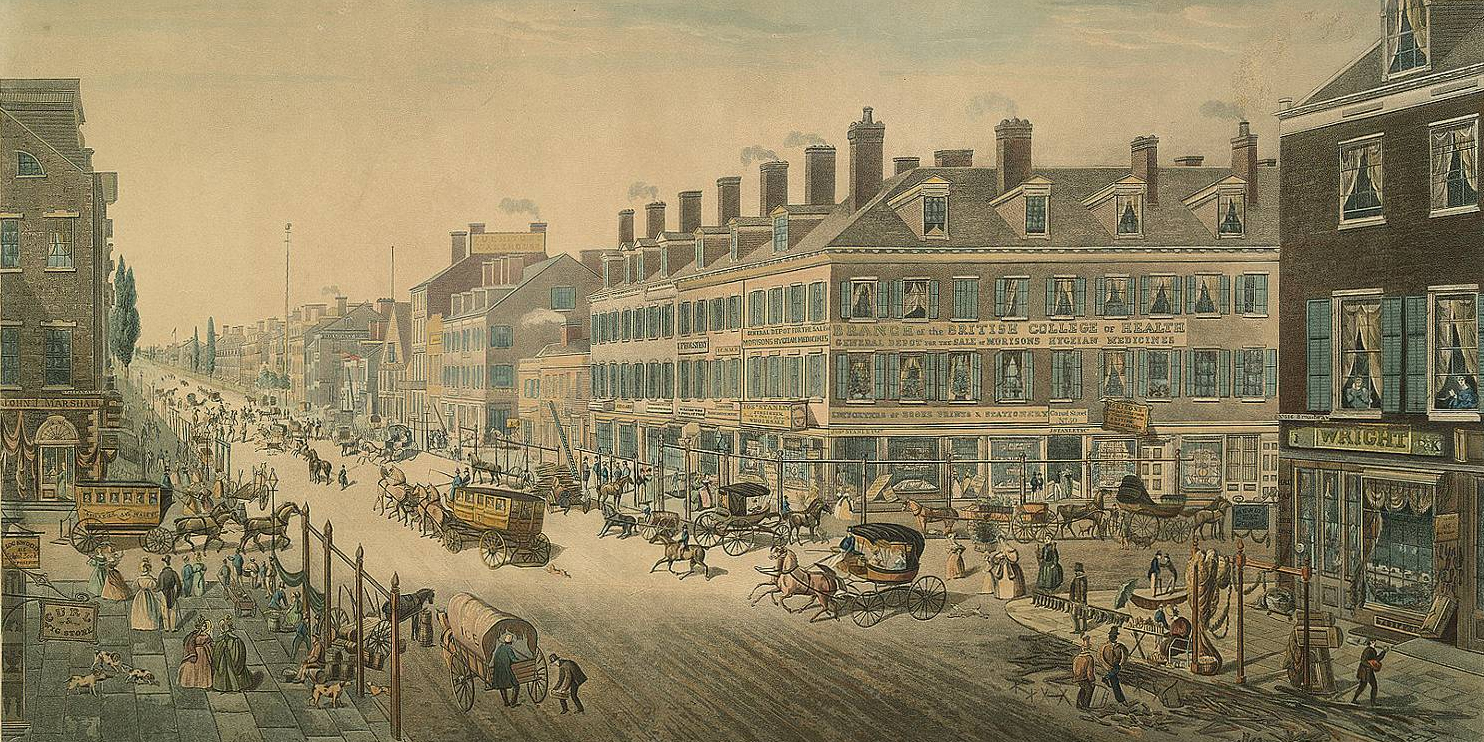 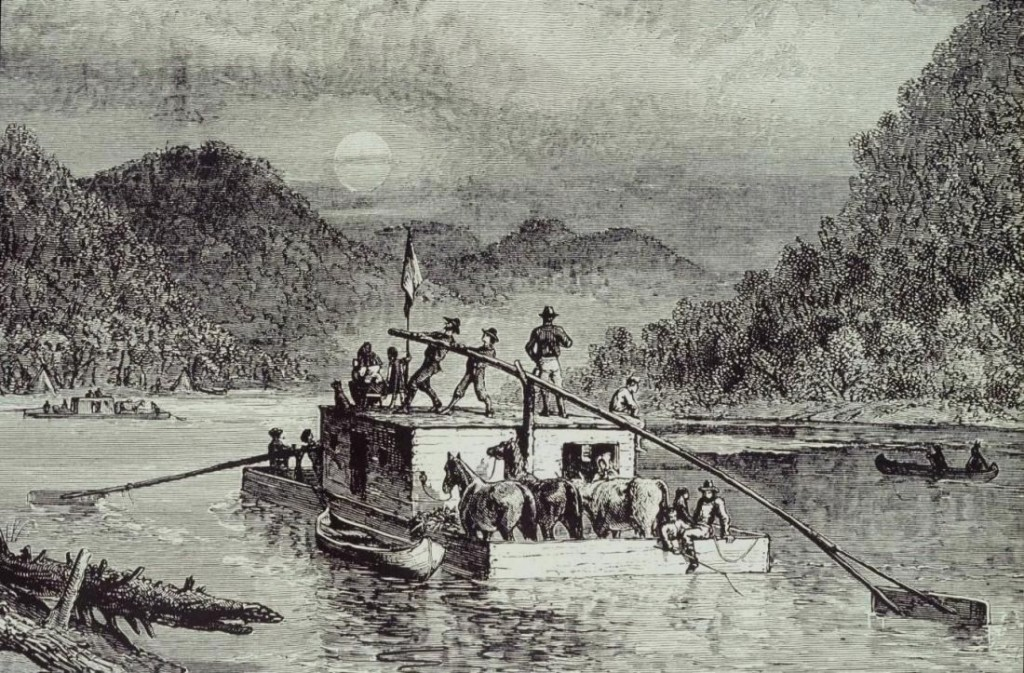 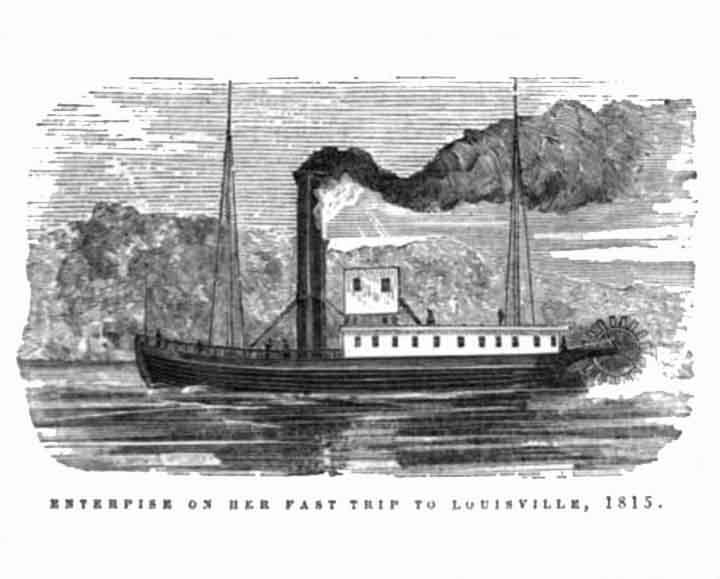 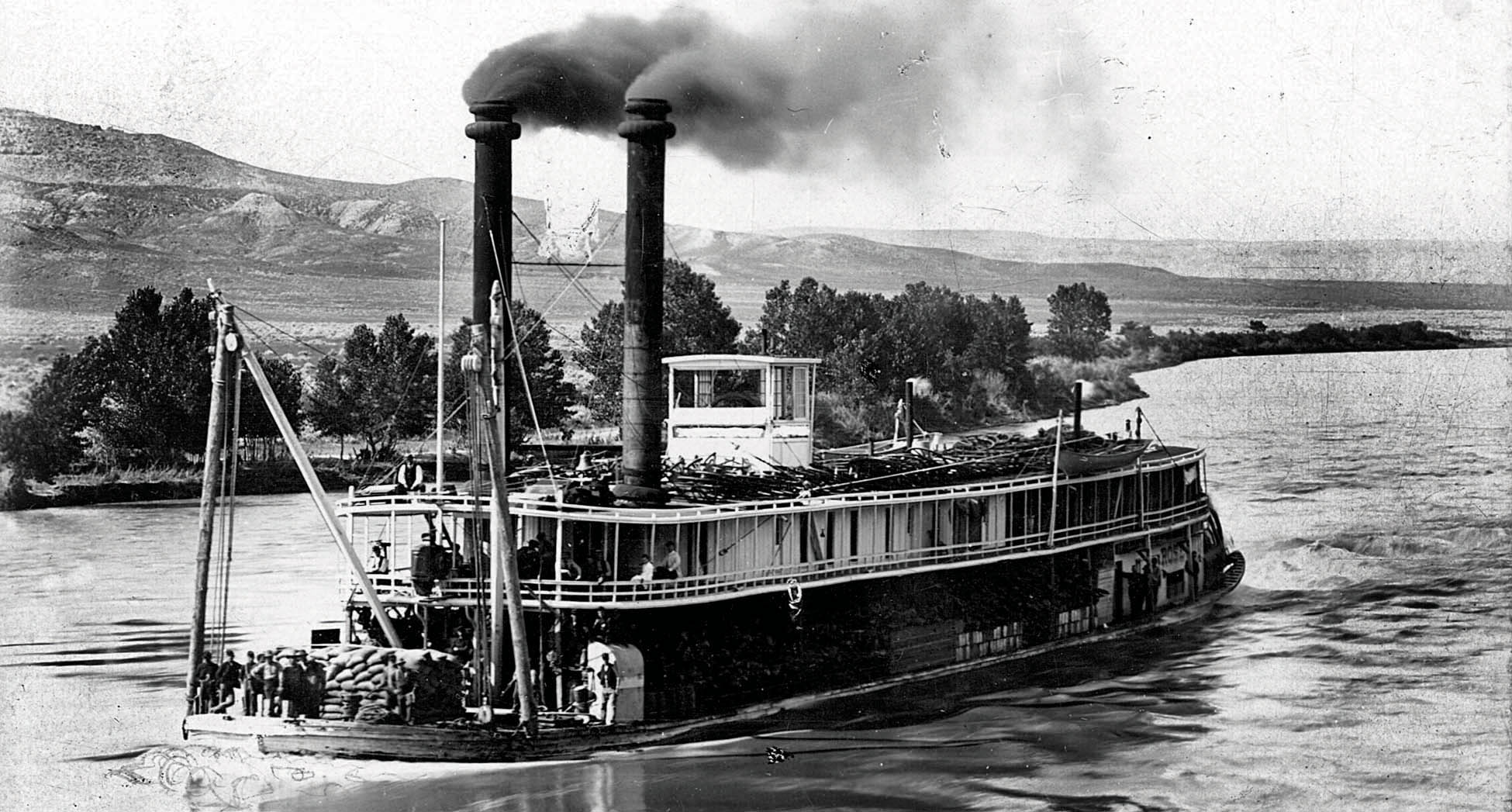 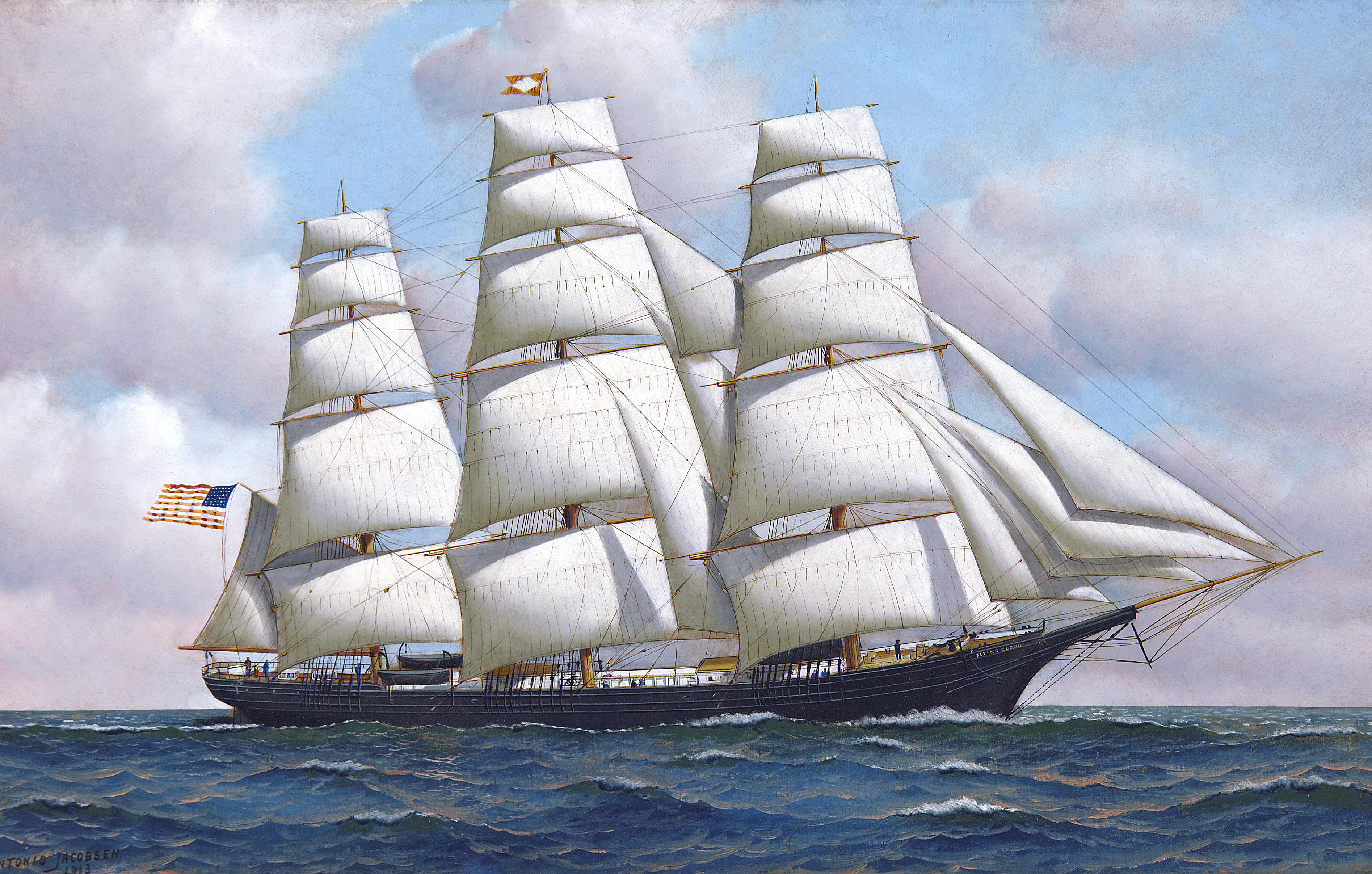 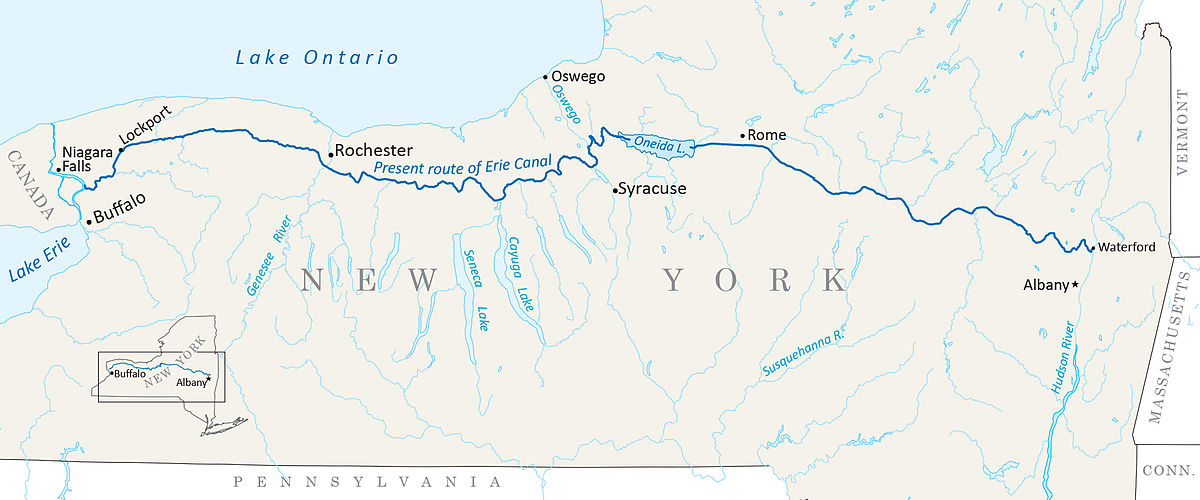 Erie Canal – Opened in 1825 - $9 million to build 
363 miles – Reduced freight costs by 95%
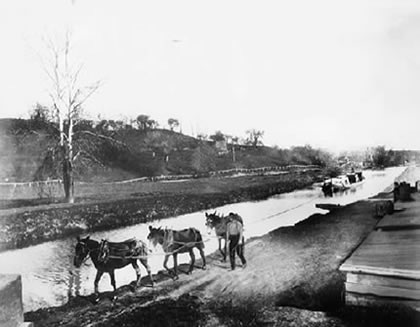 Horses pulling a packet boat on the Erie Canal
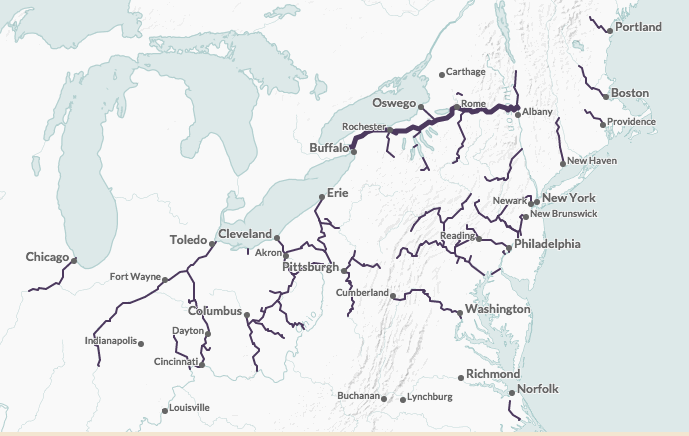 Canals, 1820-1860
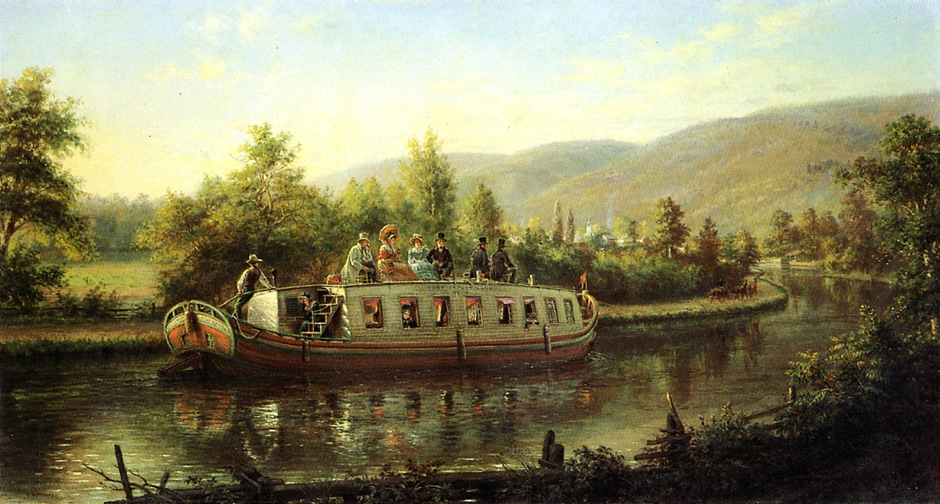 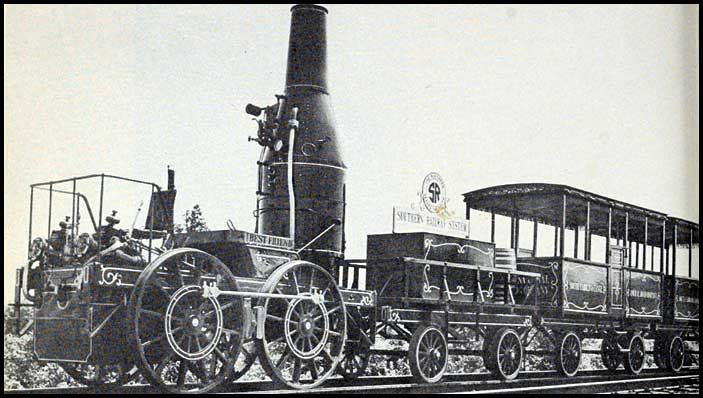 “Best Friend of Charleston”
First locomotive of the South Carolina Canal & Rail Road Company, 1831
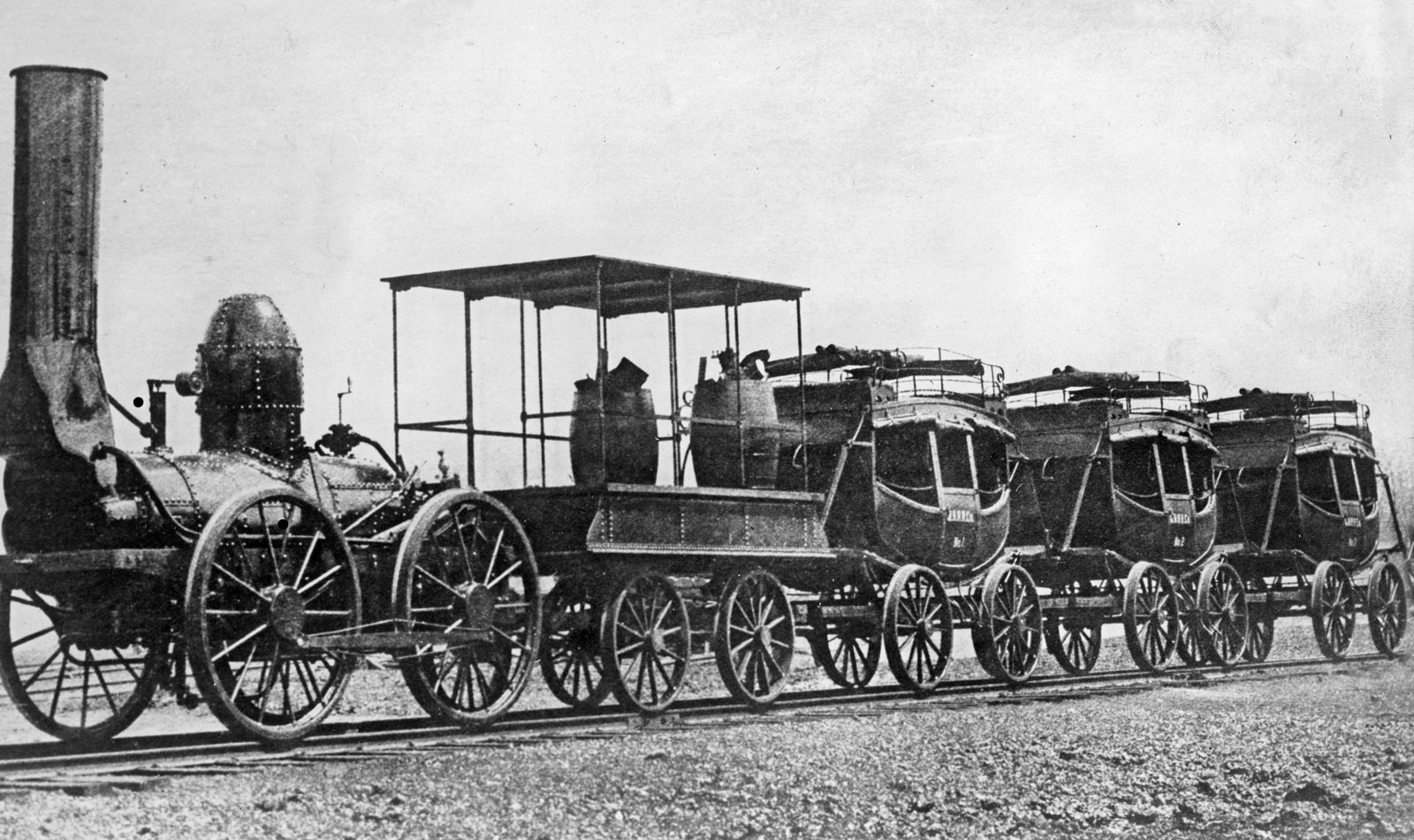 Steam locomotive De Witt Clinton
New York State, 1831
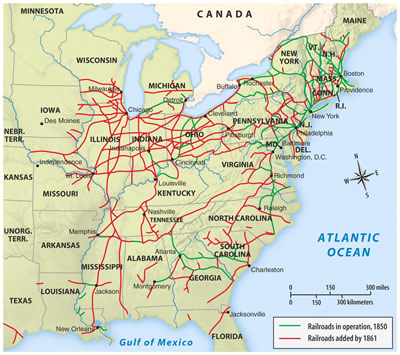 New roads, canals and railroads tended to link northern states with western states, isolating the southern states
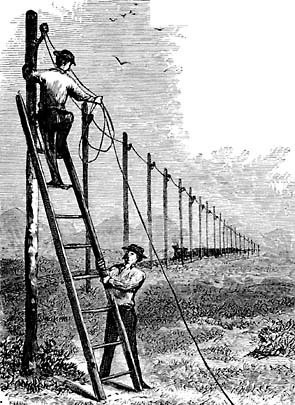 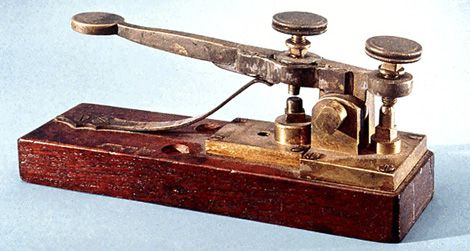 Telegraph invented by Samuel Morse, 1832
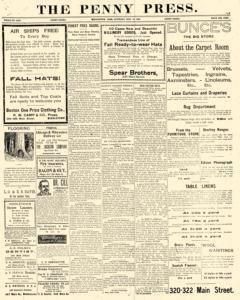 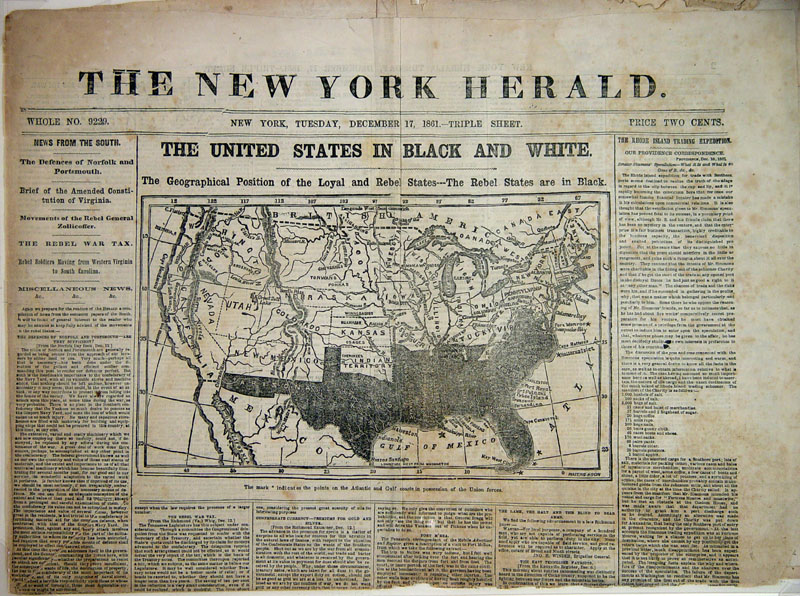 Early Newspapers – the “Penny Press”
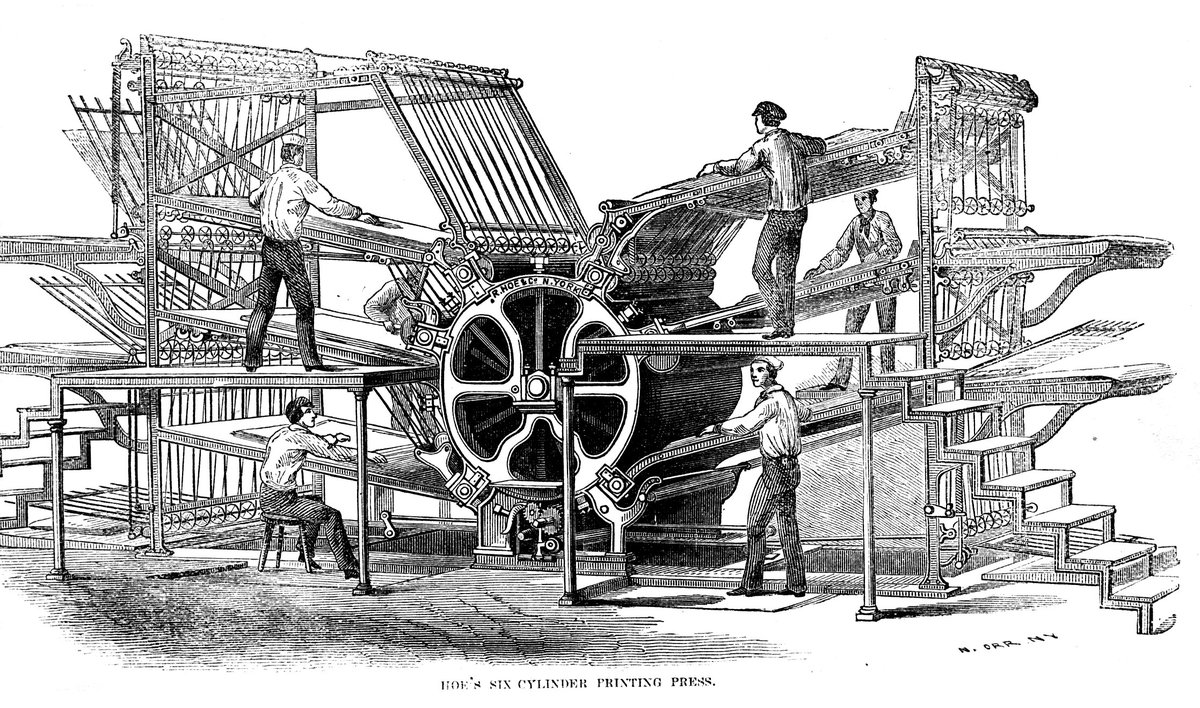 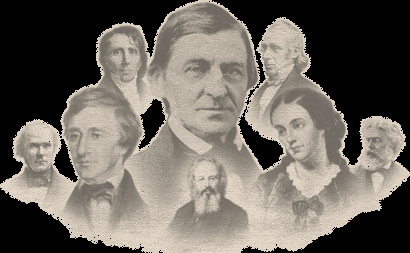 Golden Age of American Literature:
Emerson Thoreau Hawthorne Dickinson Melville Whitman Simms
Poe
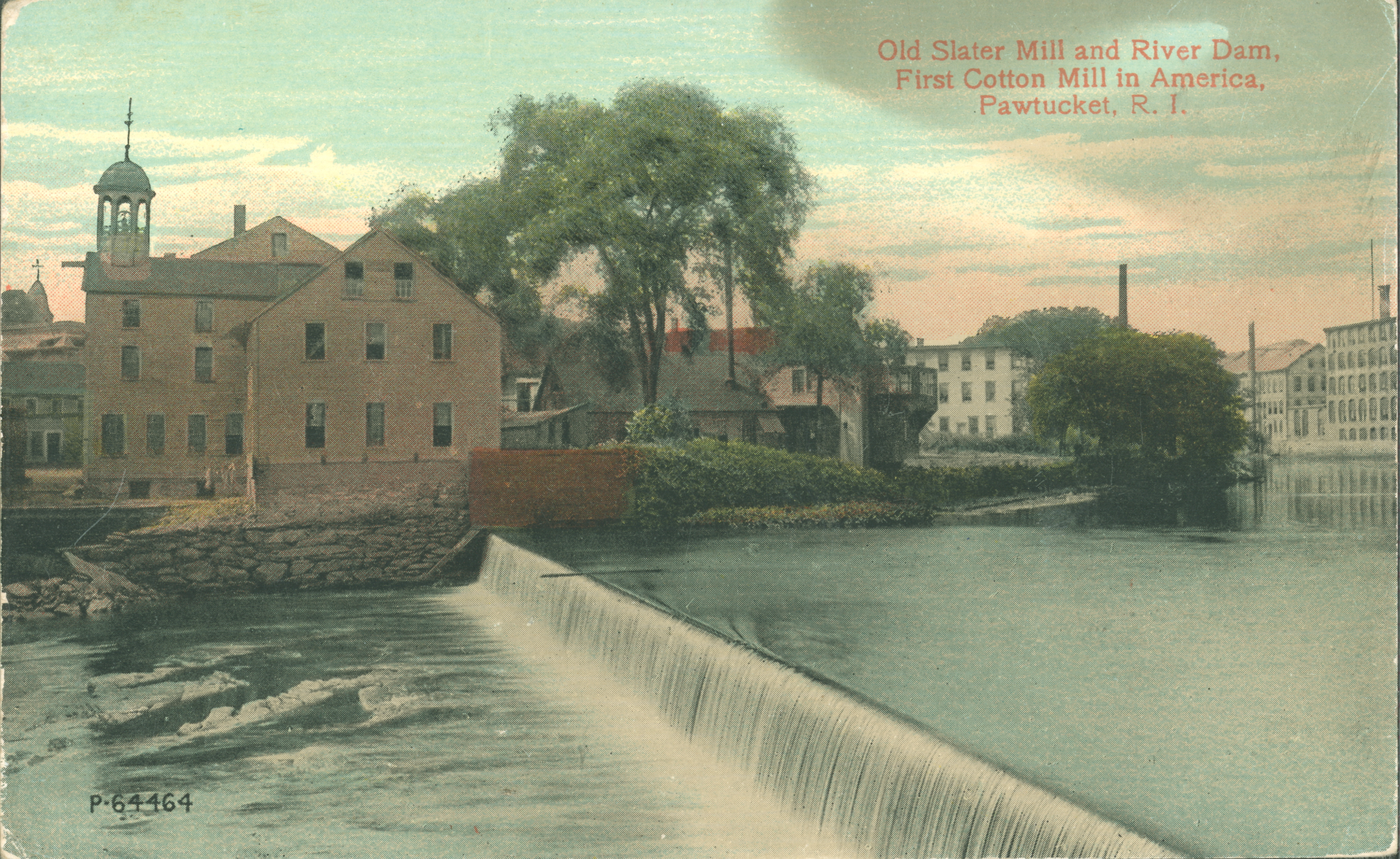 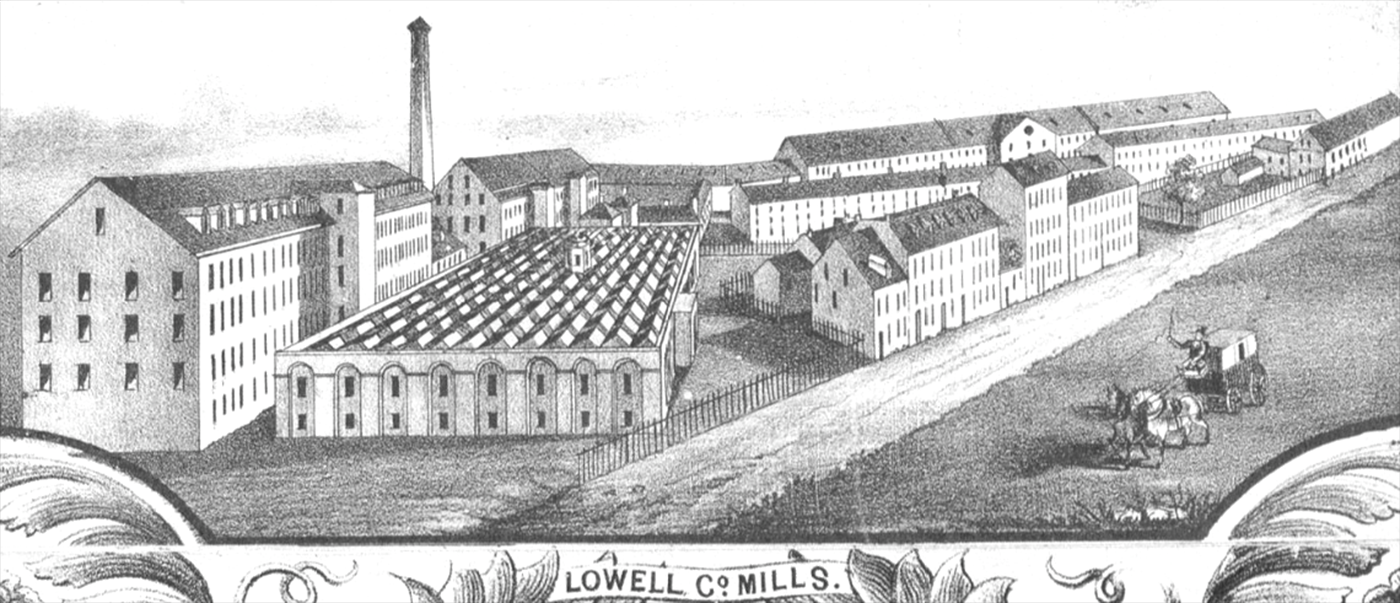 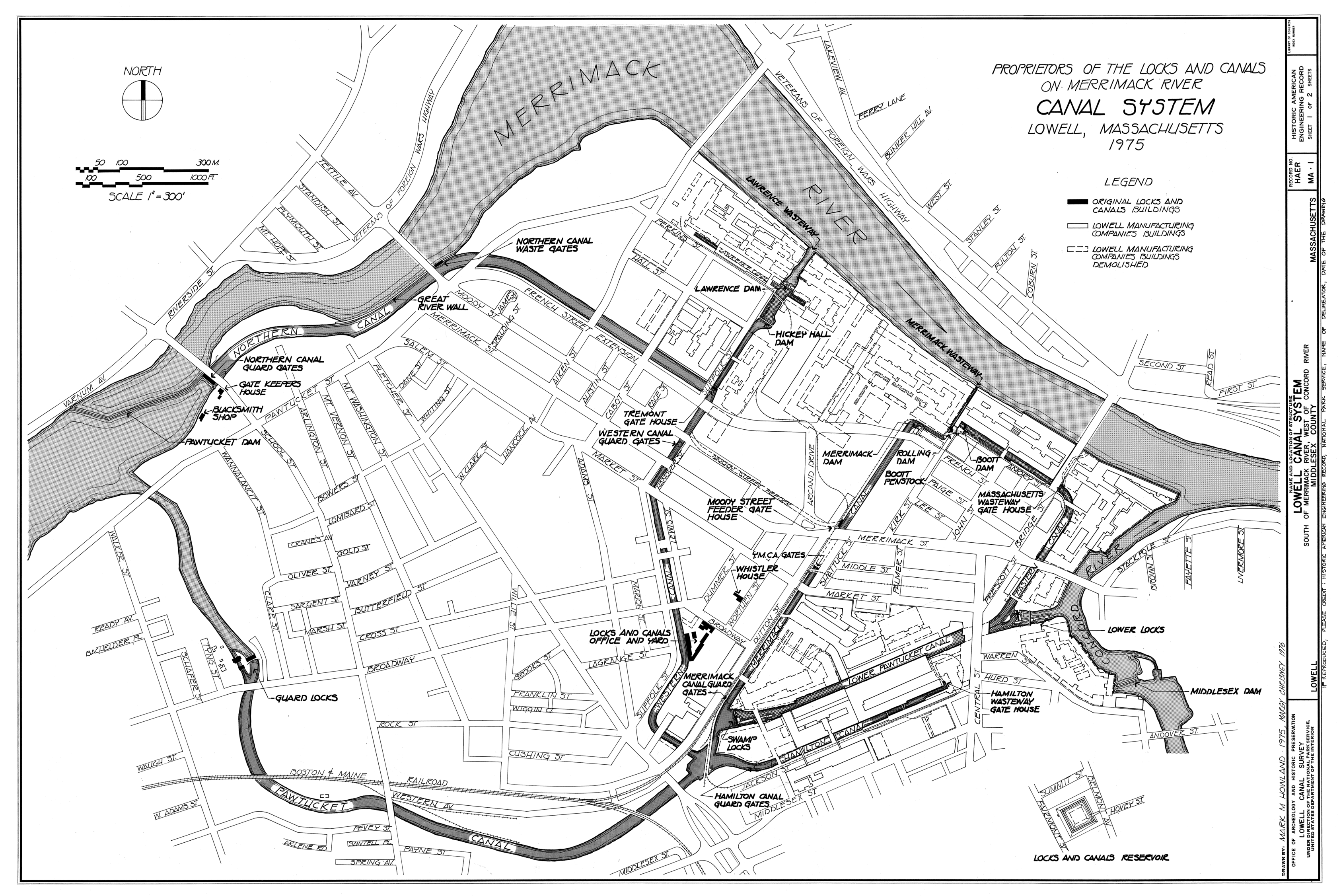 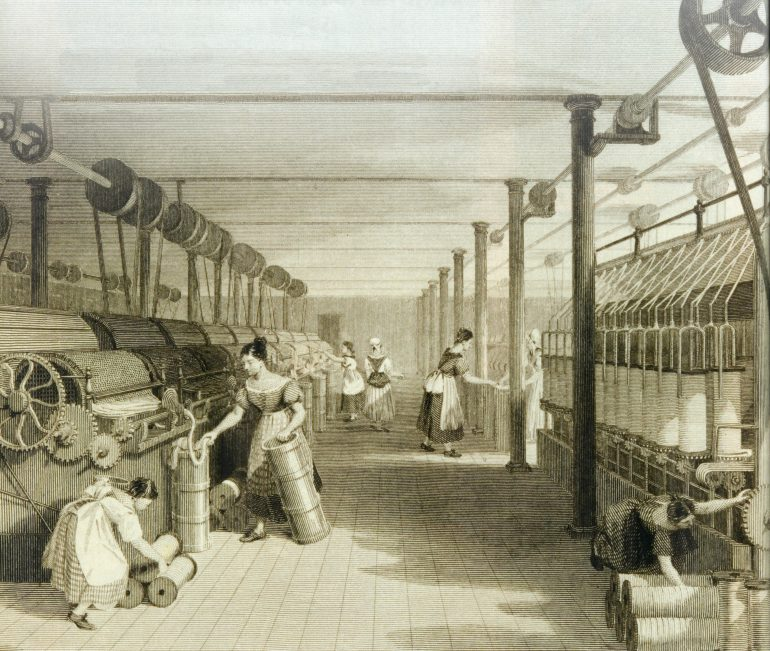 Lowell textile mills adapted technology stolen from British manufacturers.  In Lowell the complete textile manufacturing process (spinning and weaving) was completed under one roof.
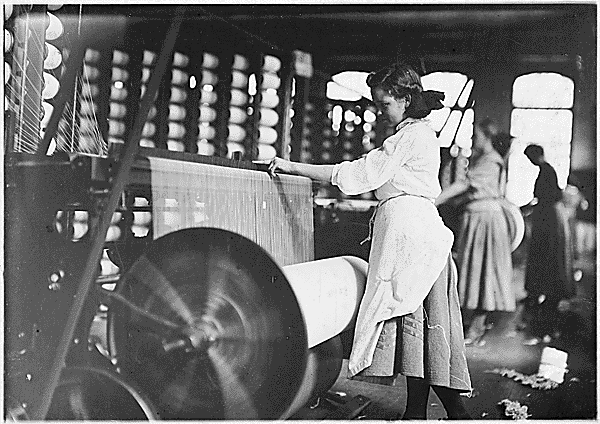 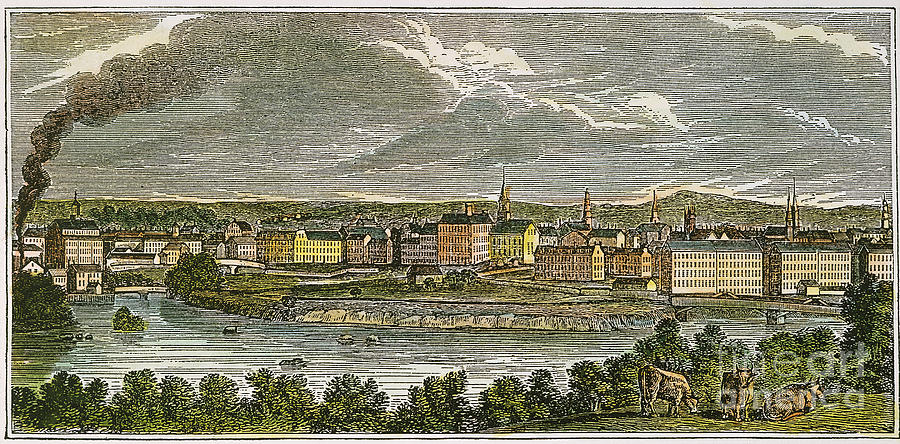 Lowell Mills, Massachusetts
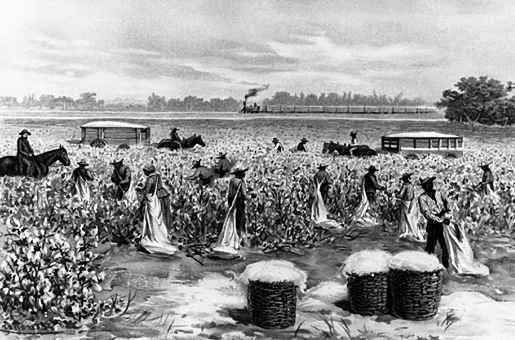 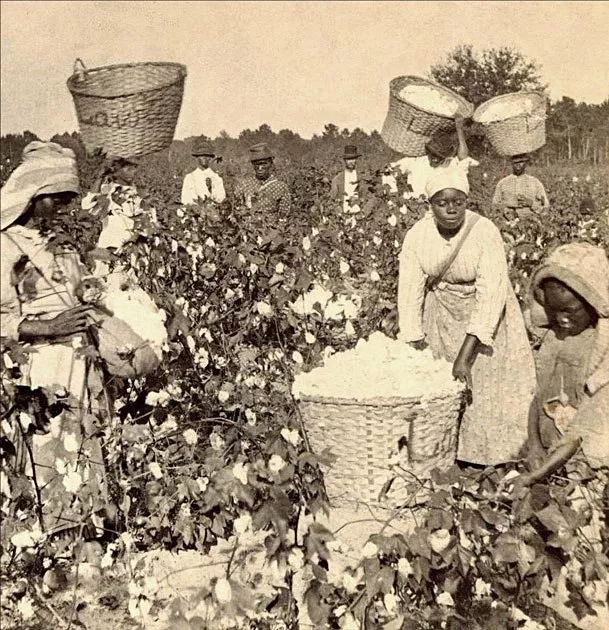 The profitability of plantation slavery reduced the motivation for Southerners to industrialize.

Northern mills and British mills used paid laborers but depended on Southern cotton grown by slaves.
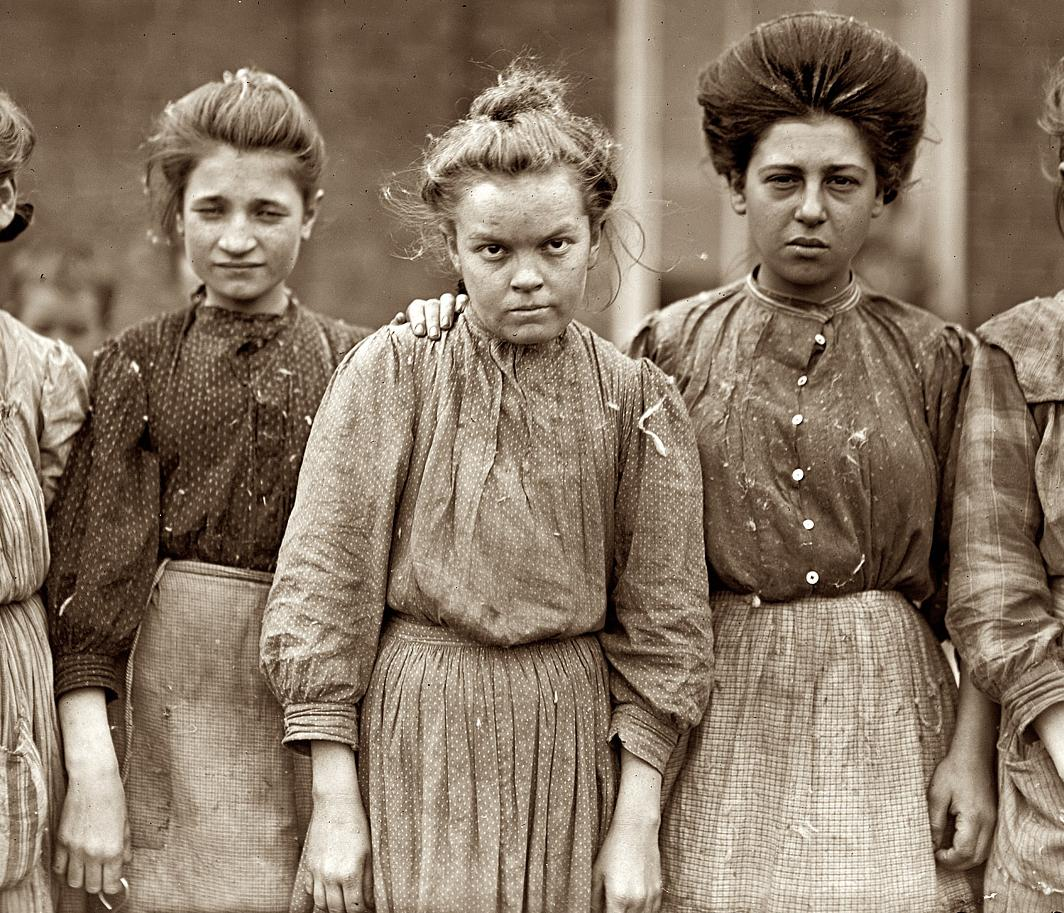 Lowell mill girls go on strike, 1833
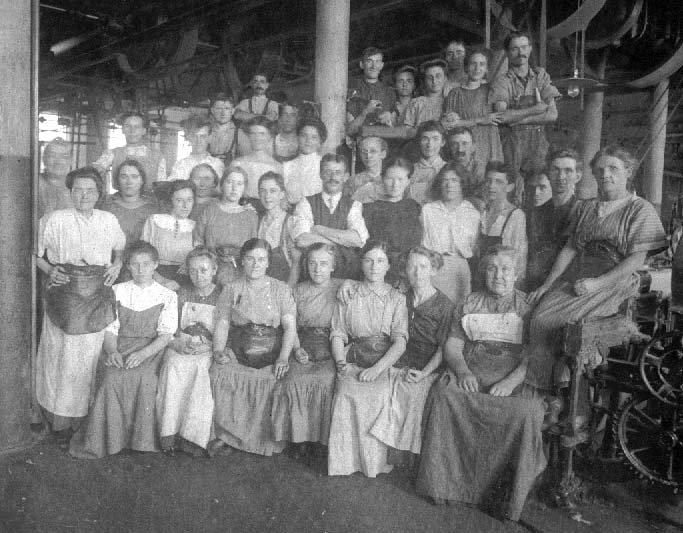 1834 - Lowell mill girls strike again
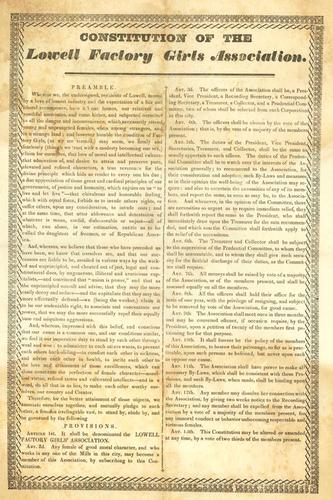 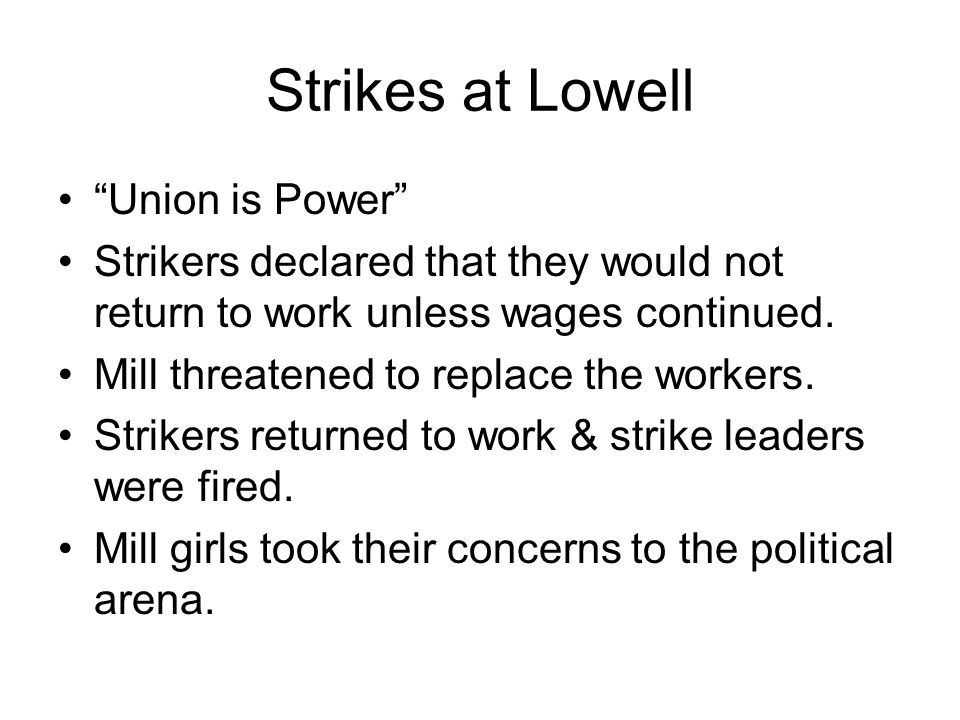 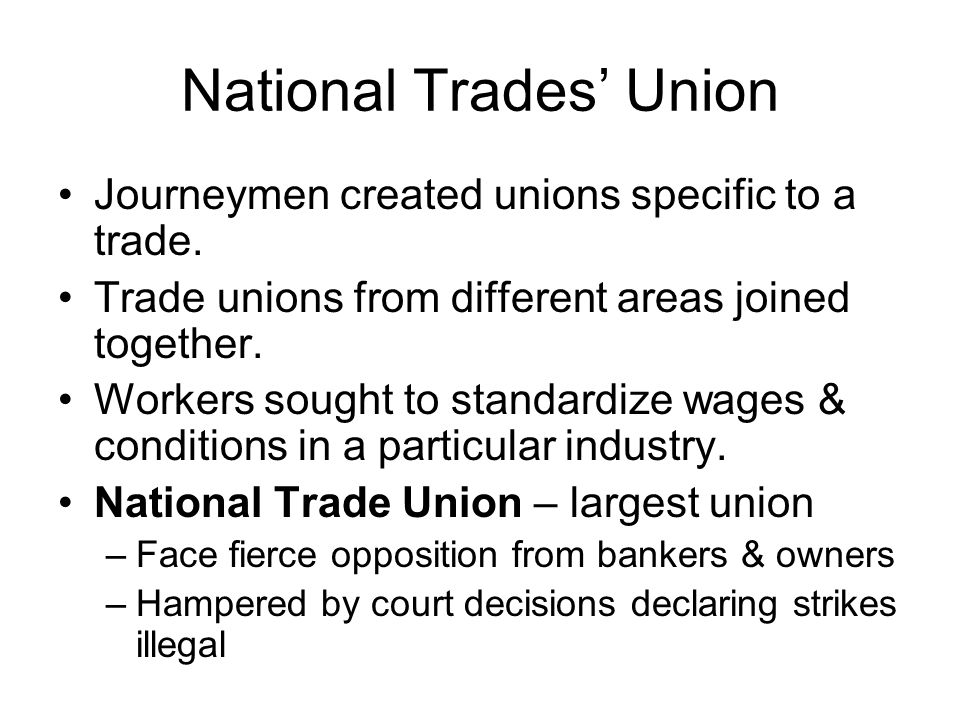 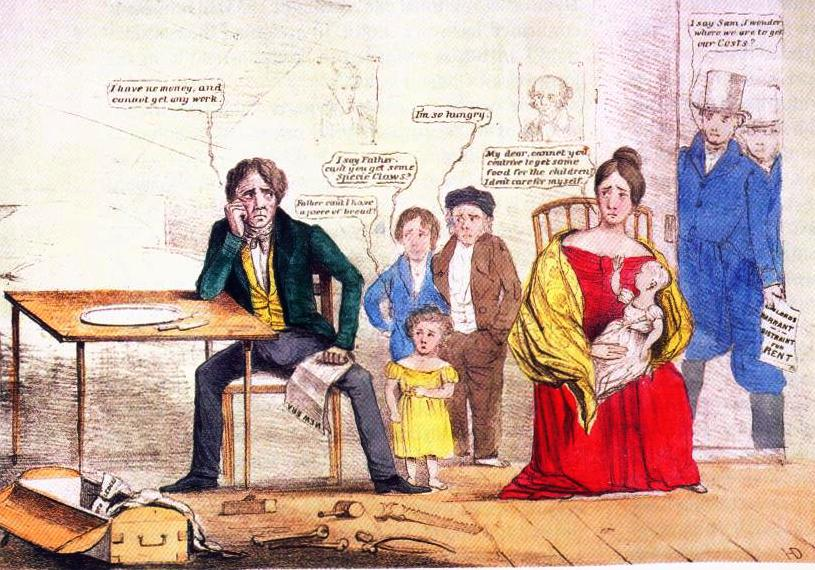 Panic of 1837

Note pictures of Andrew Jackson and Martin Van Buren on the wall.
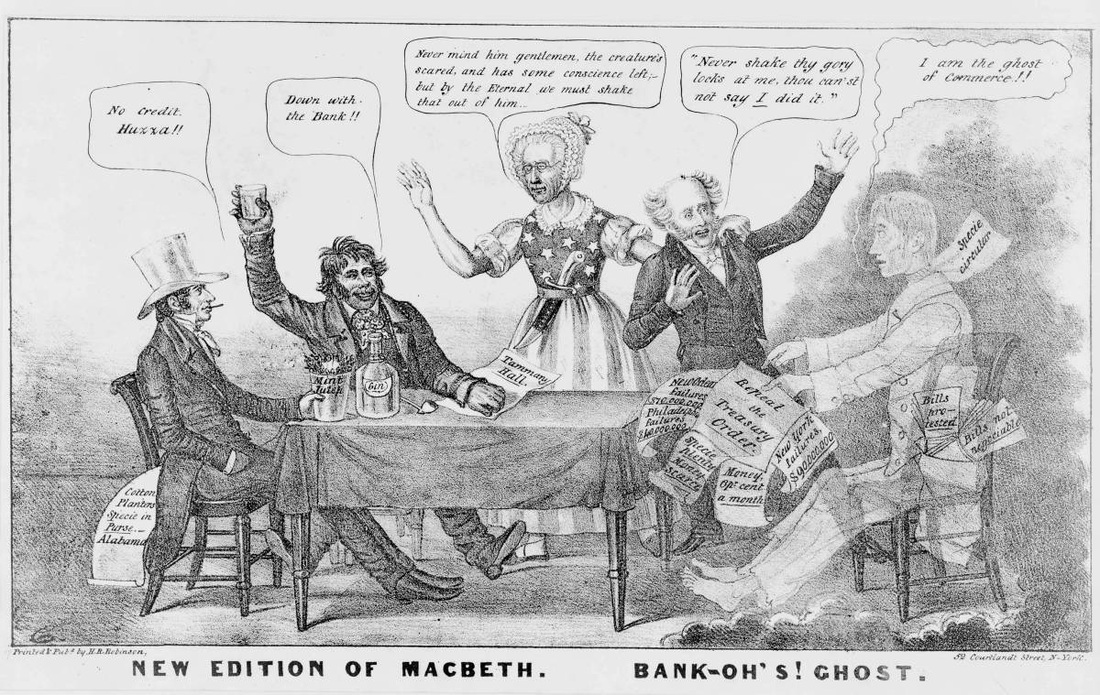 Panic of 1837 editorial cartoon blasting Jackson and Van Buren
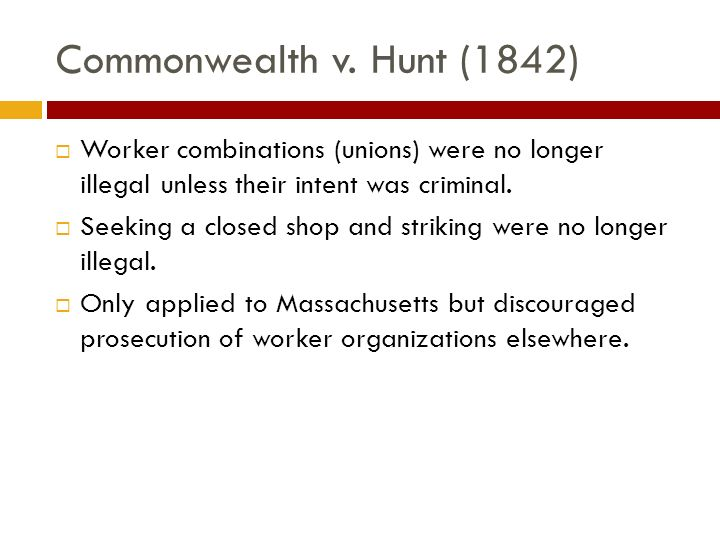 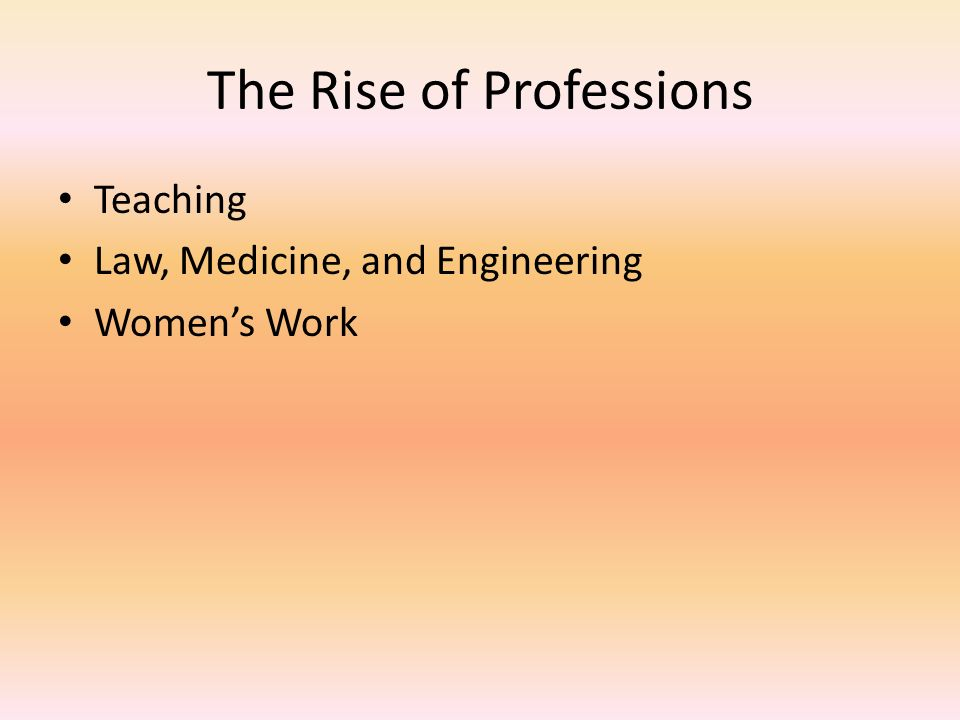 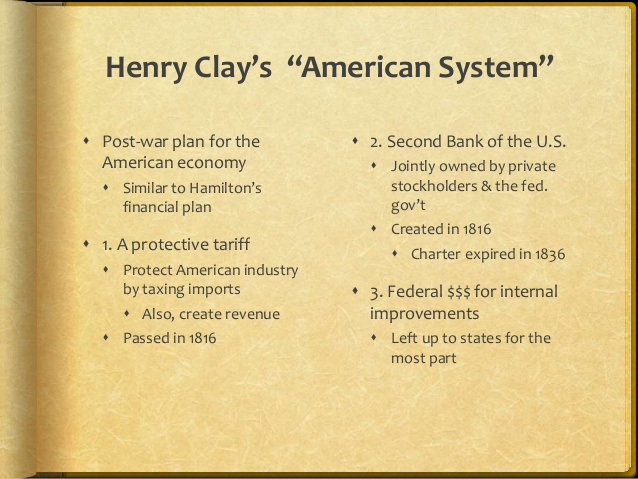 Clay’s “American System” became the Whig platform in the 1830s
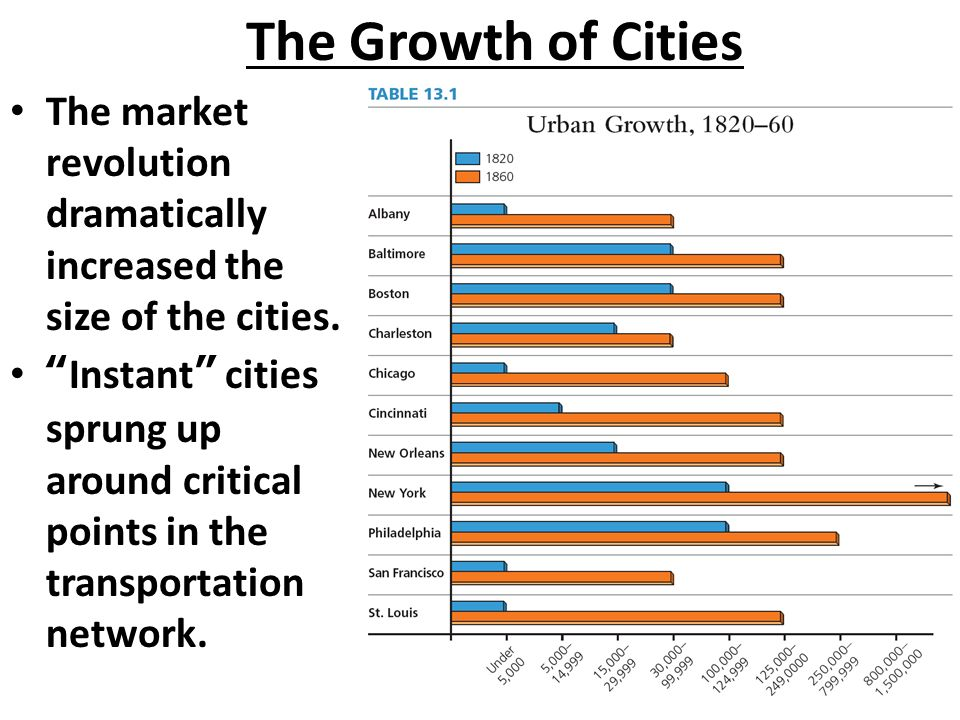 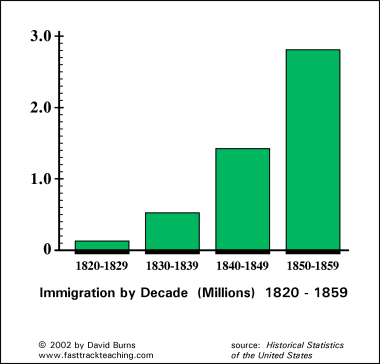 Rational Religion
Deism: A belief that a rational creator made a rational universe
Questioned traditional religious teachings such as miracles and divinity
Argued for science and reason in belief
Unitarianism 
Belief that rejects the Trinity and argues that Jesus was a good man, but not divine
Universalism
Stressed that all people were good and could achieve salvation; attracted working poor
Second Great Awakening
Emphasized the availability of salvation to all who repent and believe in Christ
Preachers travelled broadly to lead revivals and rekindle religious fervor
Religious Revivalism
Frontier revivals
Denominational growth
Charles Finney and the burned-over district
Religious Revivalism, continued
Revivalism and African Americans
Camp meetings and women
Religion and reform
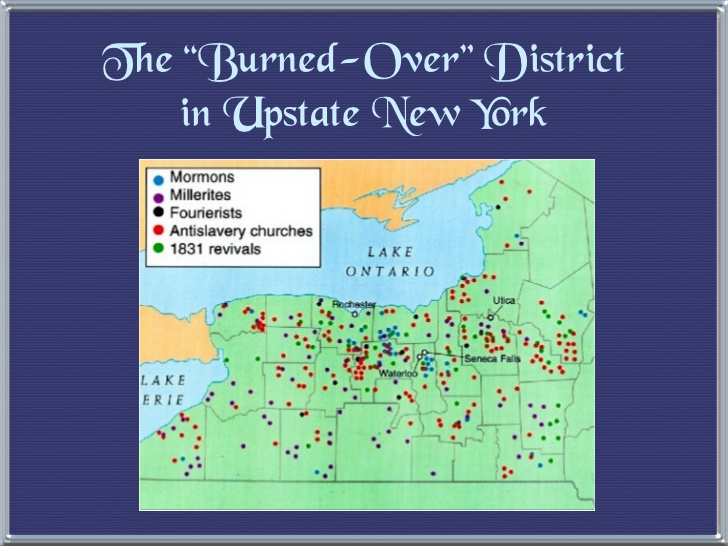 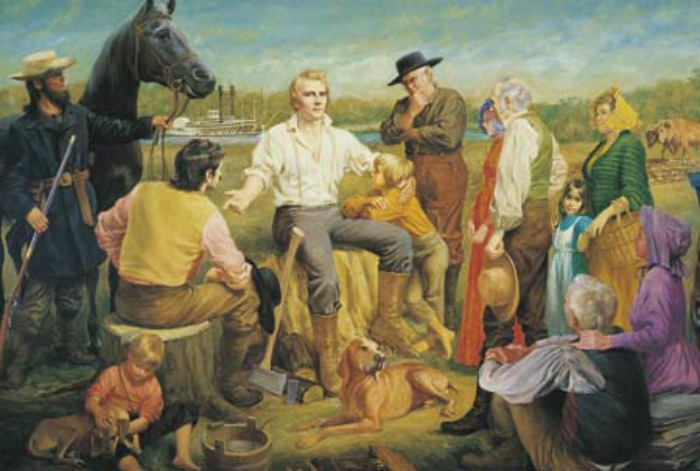 Joseph Smith, founder of the Mormon Church
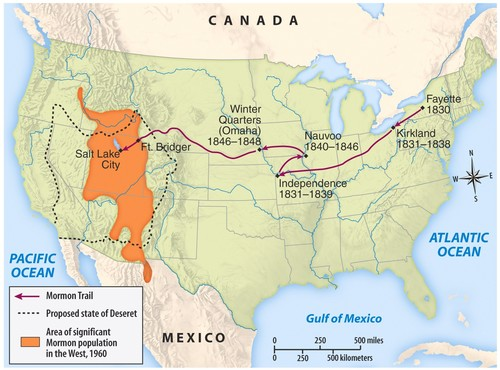 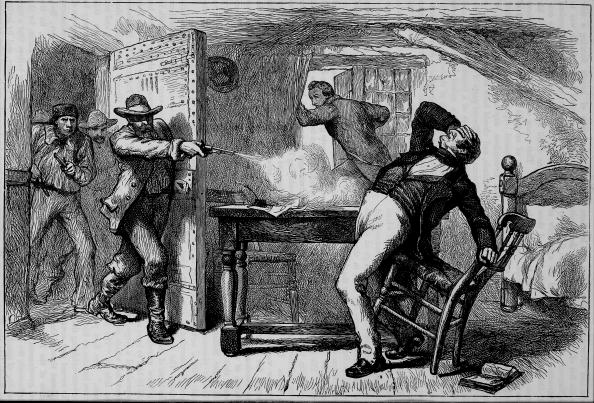 Murder of Joseph Smith, 1844
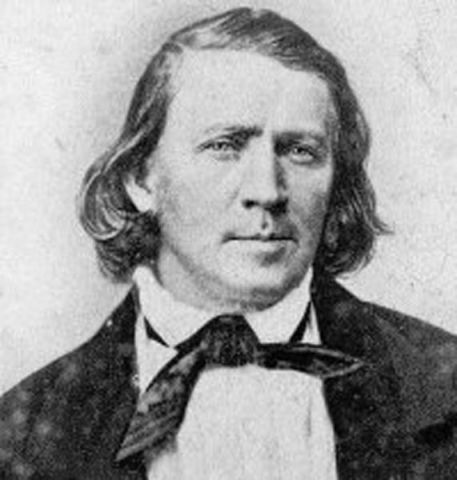 Brigham Young, succeeded Joseph Smith and led the Mormon trek to Salt Lake City, Utah
1847
Romanticism in America
Transcendentalist Movement
Ralph Waldo Emerson
Henry David Thoreau
Walden
“Civil Disobedience”
Brook Farm
An American Literature
Literary giants
Nathaniel Hawthorne
Emily Dickinson
Edgar Allan Poe
An American Literature, continued
Herman Melville
Walt Whitman
Politics in an Oyster House (1848)
Newspapers
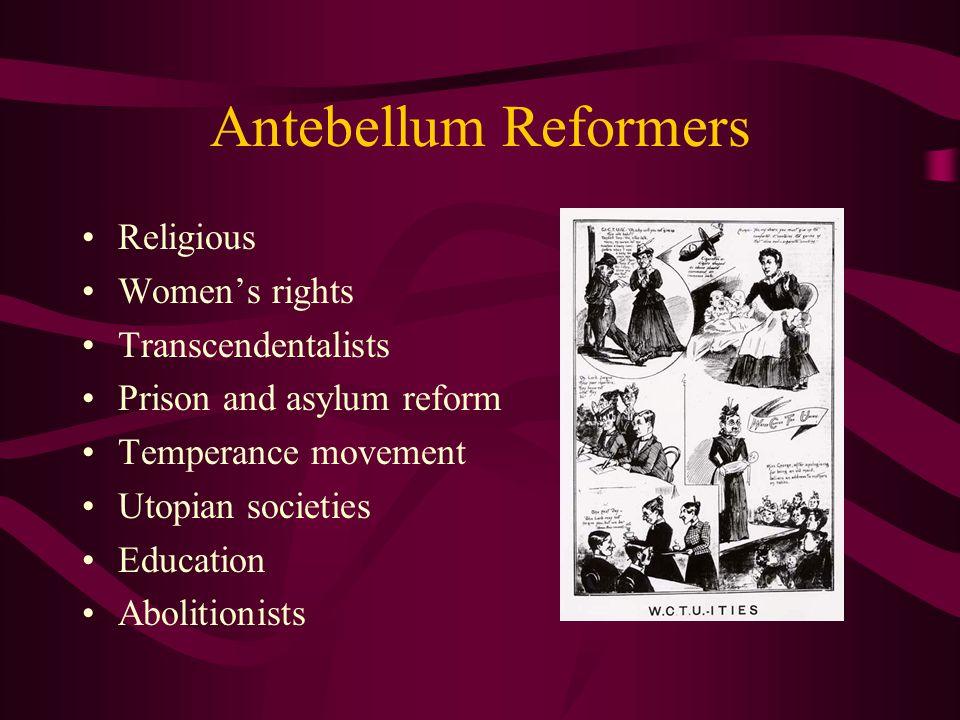 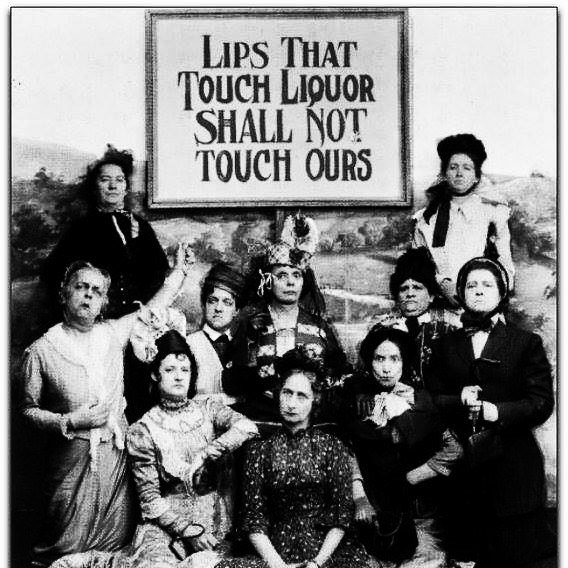 The Temperance Movement

Campaign against production and consumption of alcohol
Longest-lasting, most widespread Antebellum reform movement
Antebellum Social Reform Movements: Women’s Rights
Catharine Beecher
Julia Ward Howe
Seneca Falls Convention
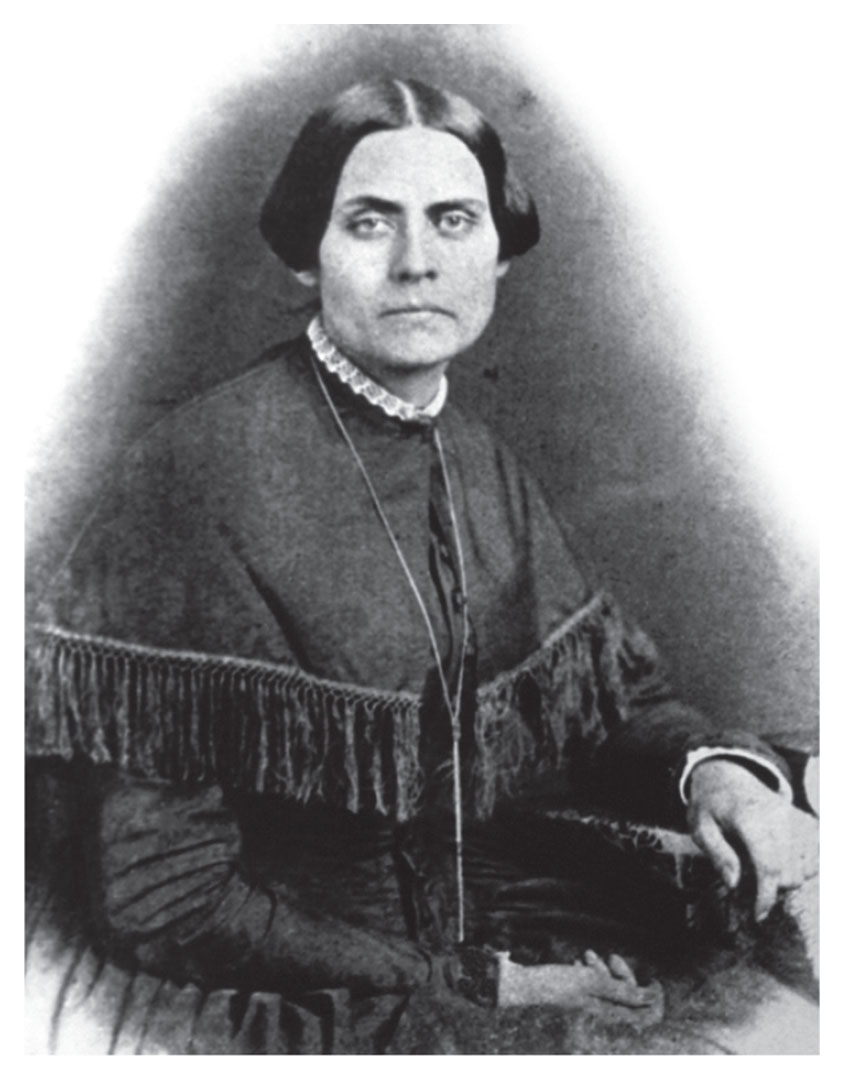 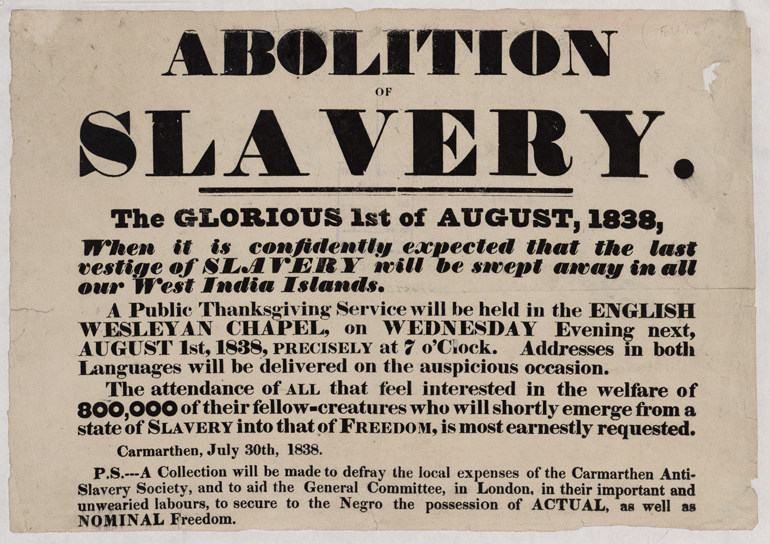 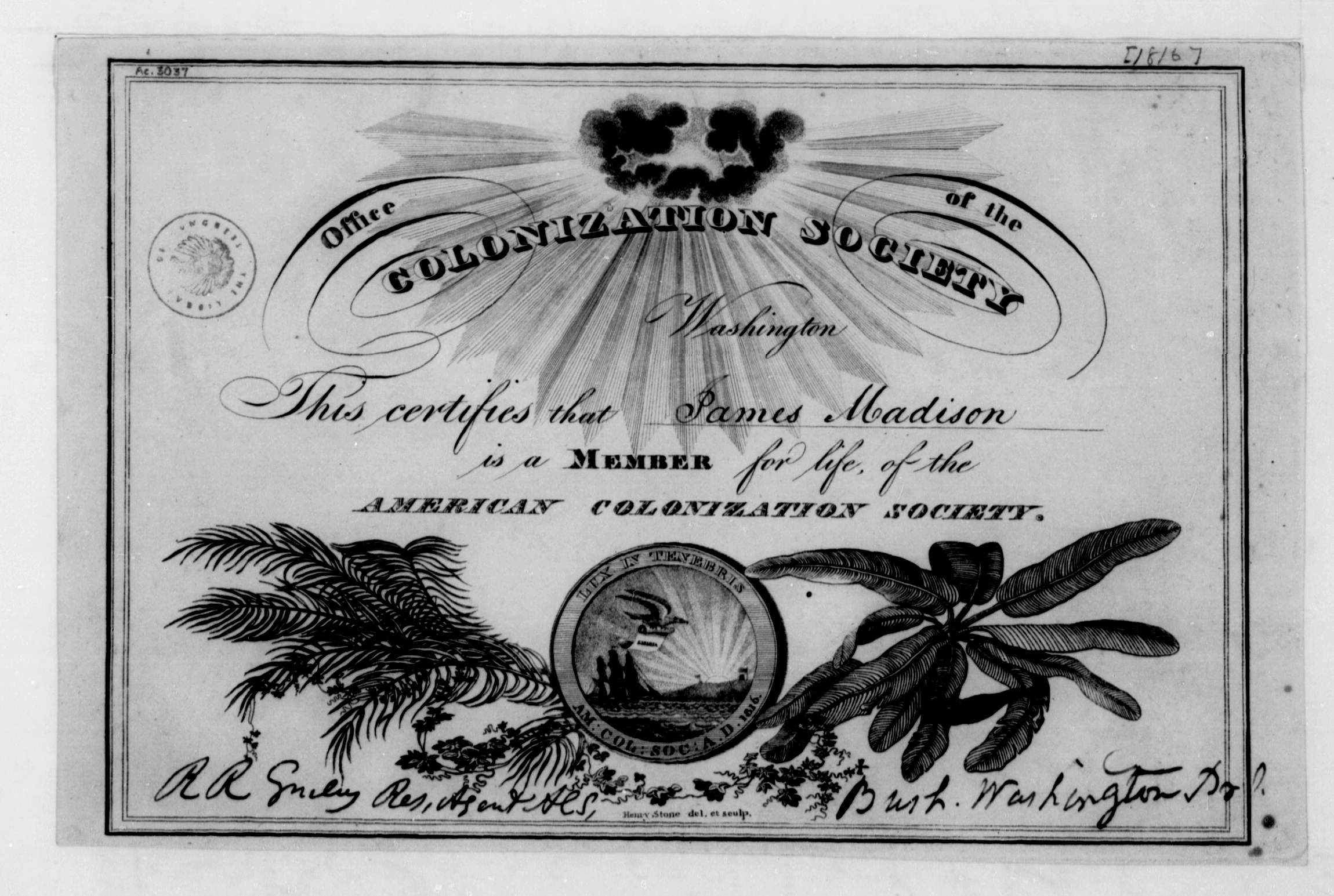 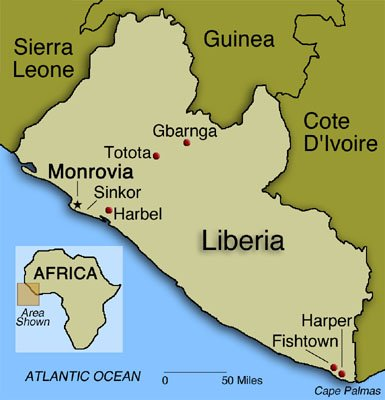 American Colonization Society proposed to send freed slaves to Africa

Purchased land in 1831

Name settlement Liberia

Plan opposed by African-American leaders

Only 15,000 blacks sent to Liberia by 1860
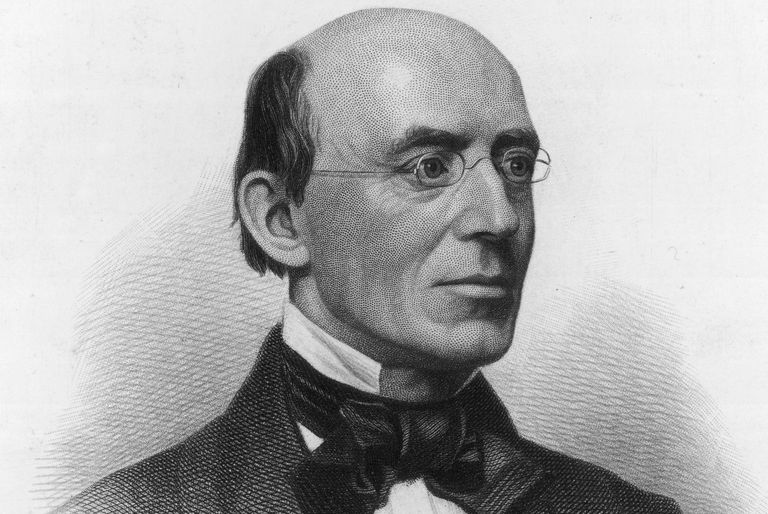 William Lloyd Garrison

Publisher of The Liberator

Supported Women’s Rights

Pacifist

Blamed by Southerners for Nat Turner’s revolt
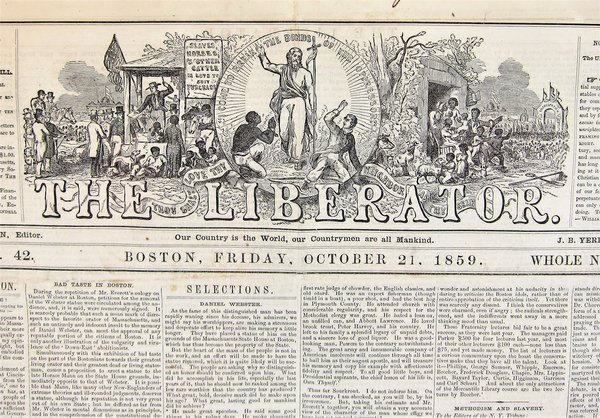 Abolitionism and the Role of Women
Splits in the movement
Sarah and Angelina Grimké
The Liberty Party
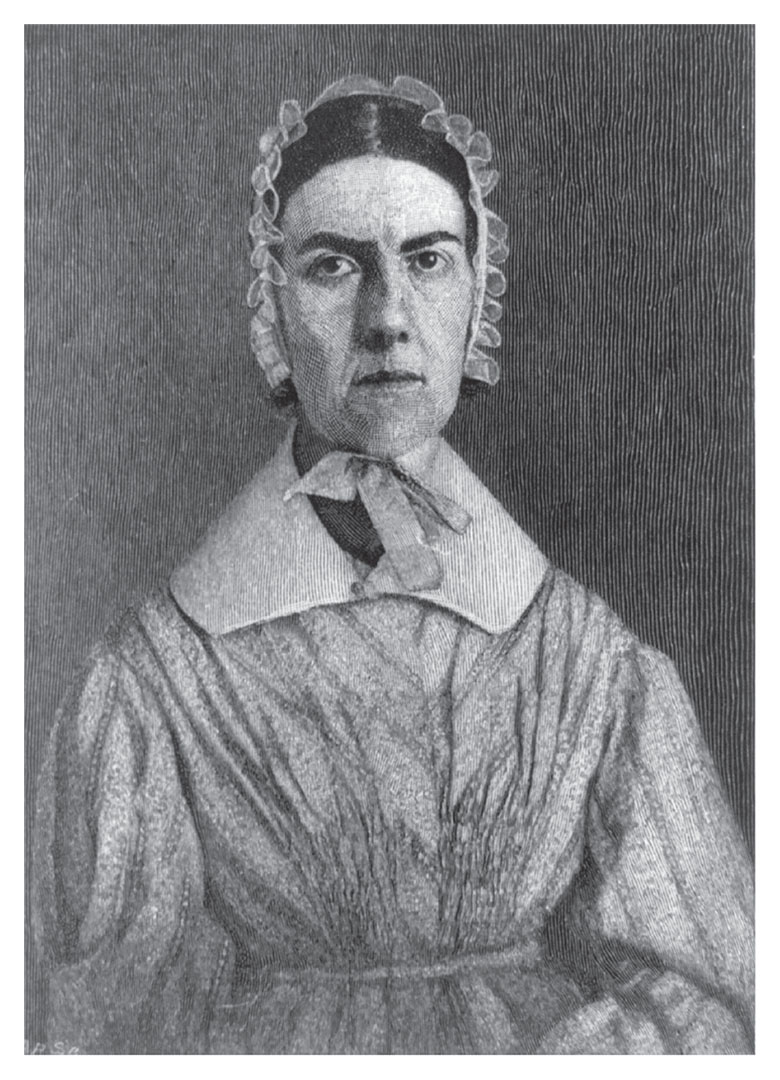 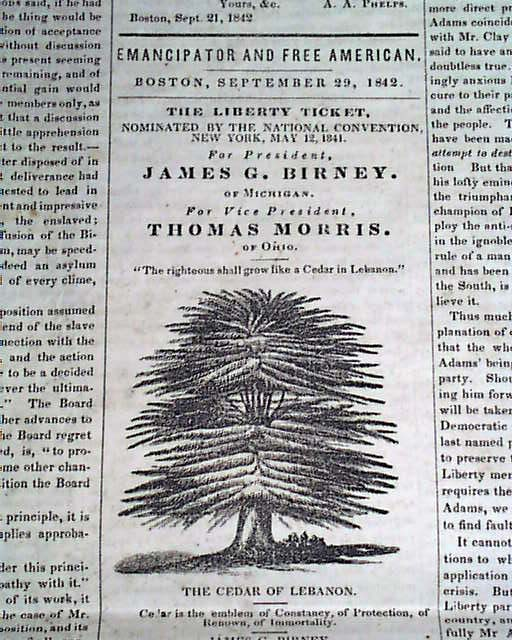 Political advertisement for James G. Birney, candidate for the new anti-slavery Liberty Party


1840 presidential election
Black Anti-Slavery Activity
William Wells Brown
Frederick Douglass
Sojourner Truth
The Underground Railroad
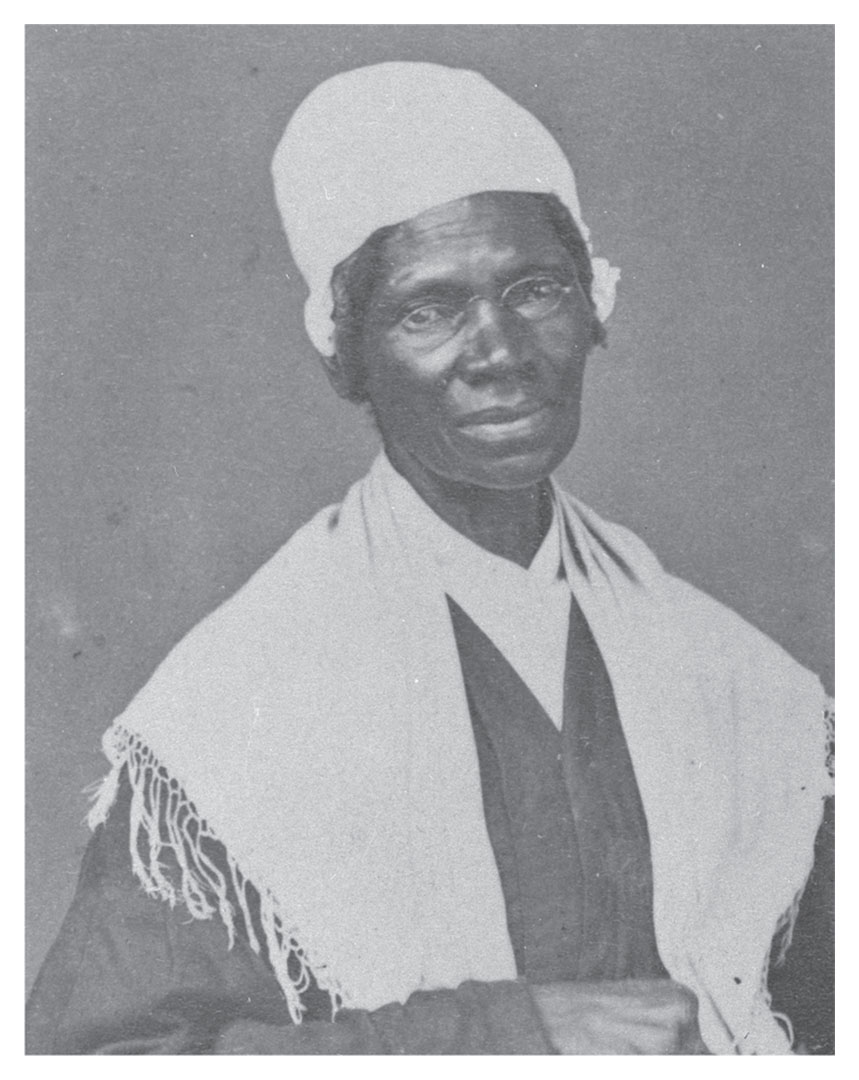 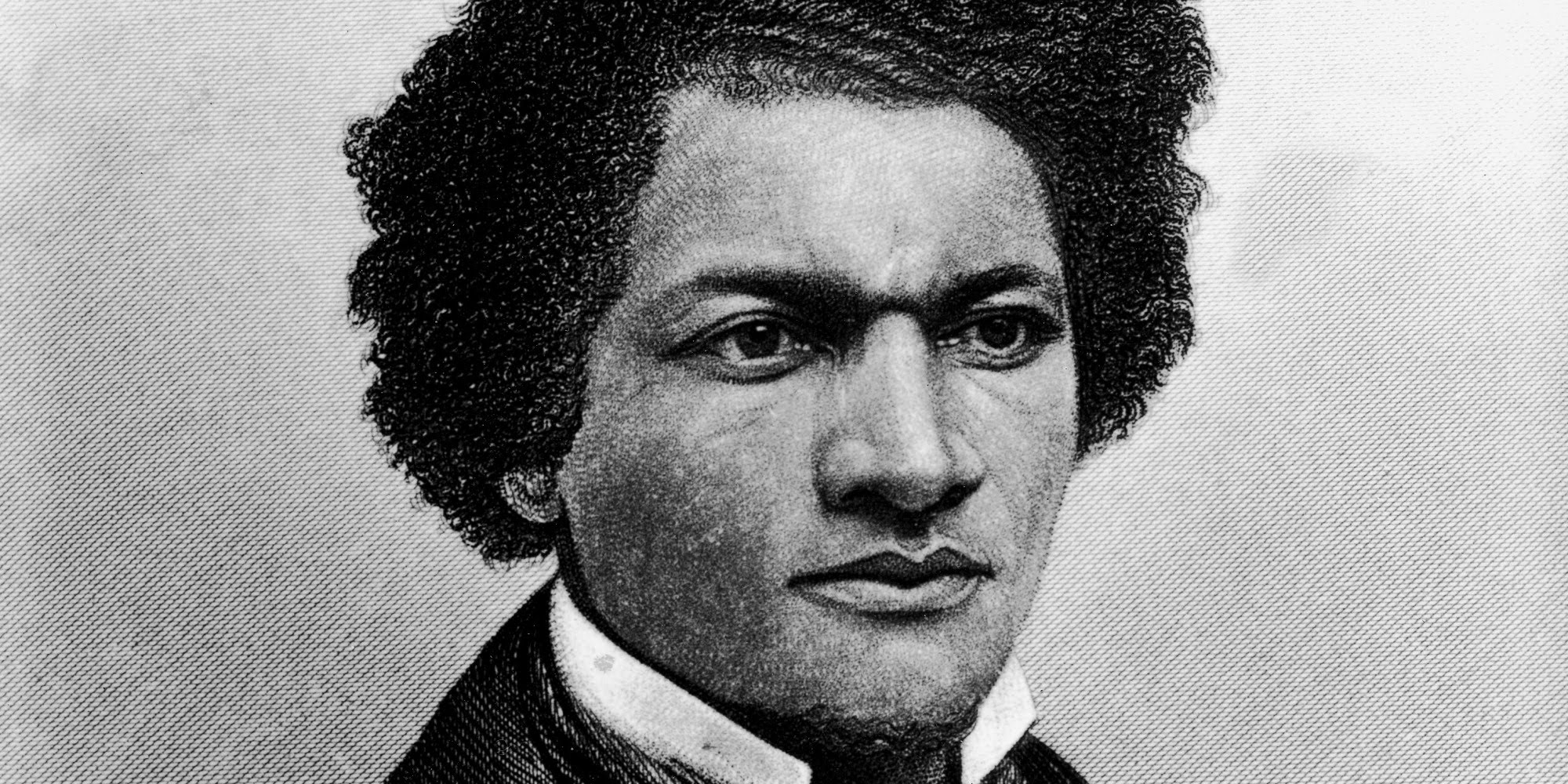 Frederick Douglass
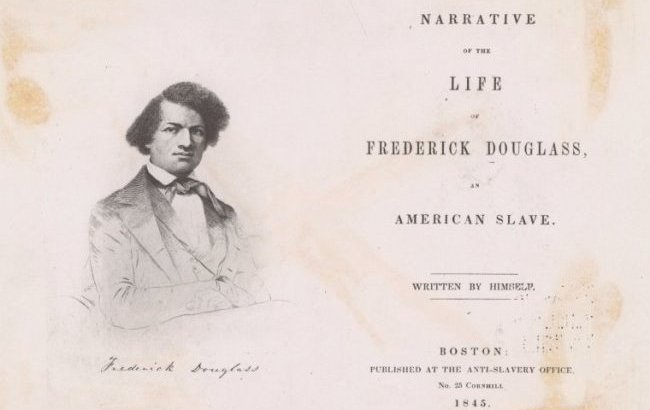 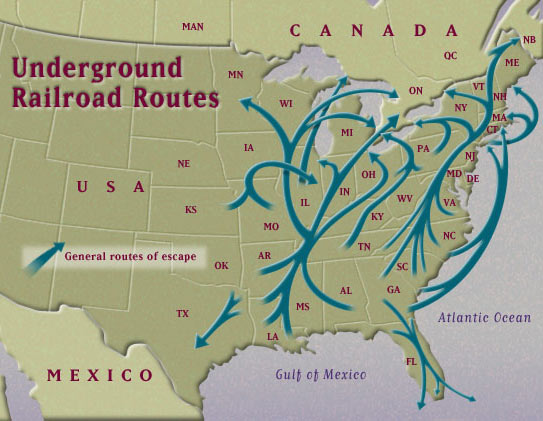 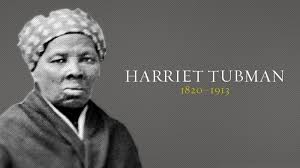 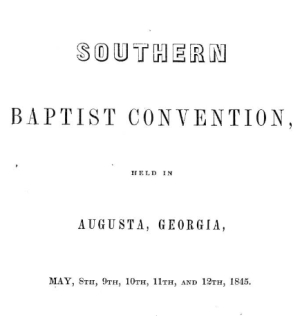 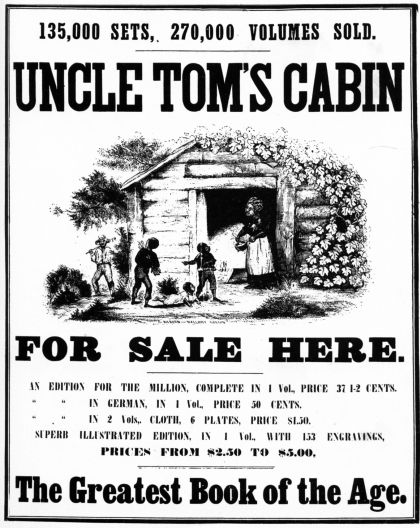 Uncle Tom’s Cabin

Anti-slavery novel written by Harriet Beecher Stowe, daughter of a preacher and resident of Maine who had never been to the South.
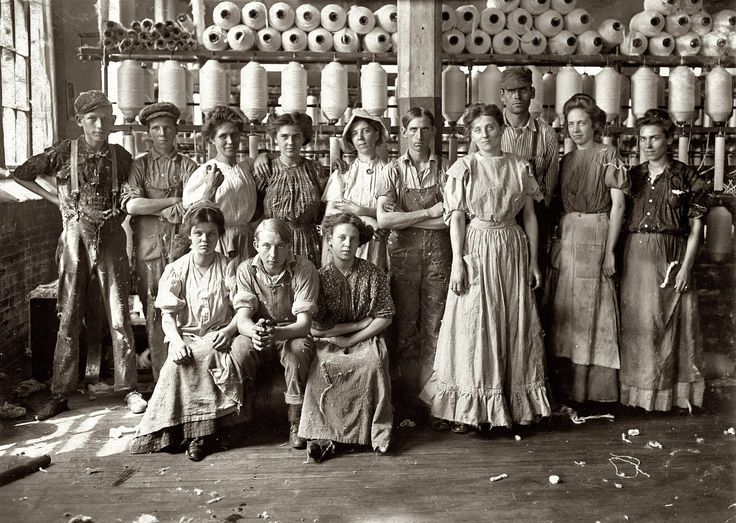 “Wage slavery”

Exploitation of factory workers by northern industrialists
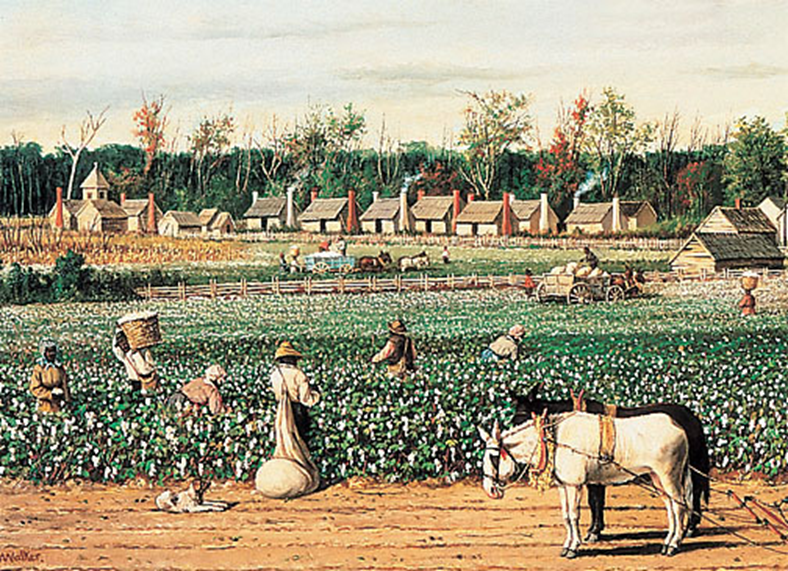 In 1860, 
one-third
of white southern families 
(or fewer) 
owned slaves.
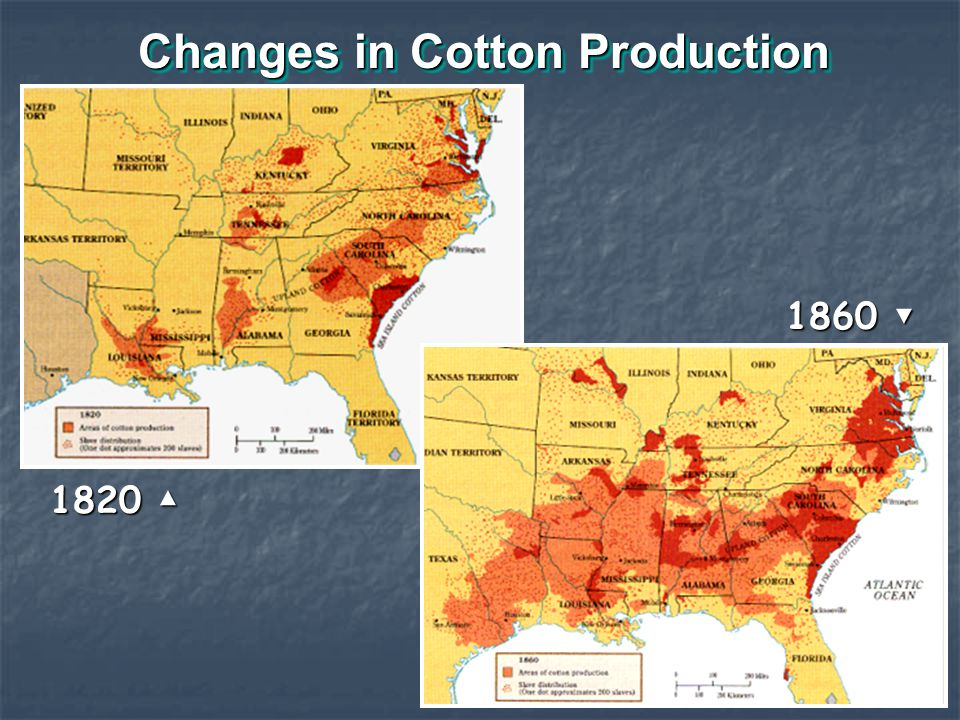 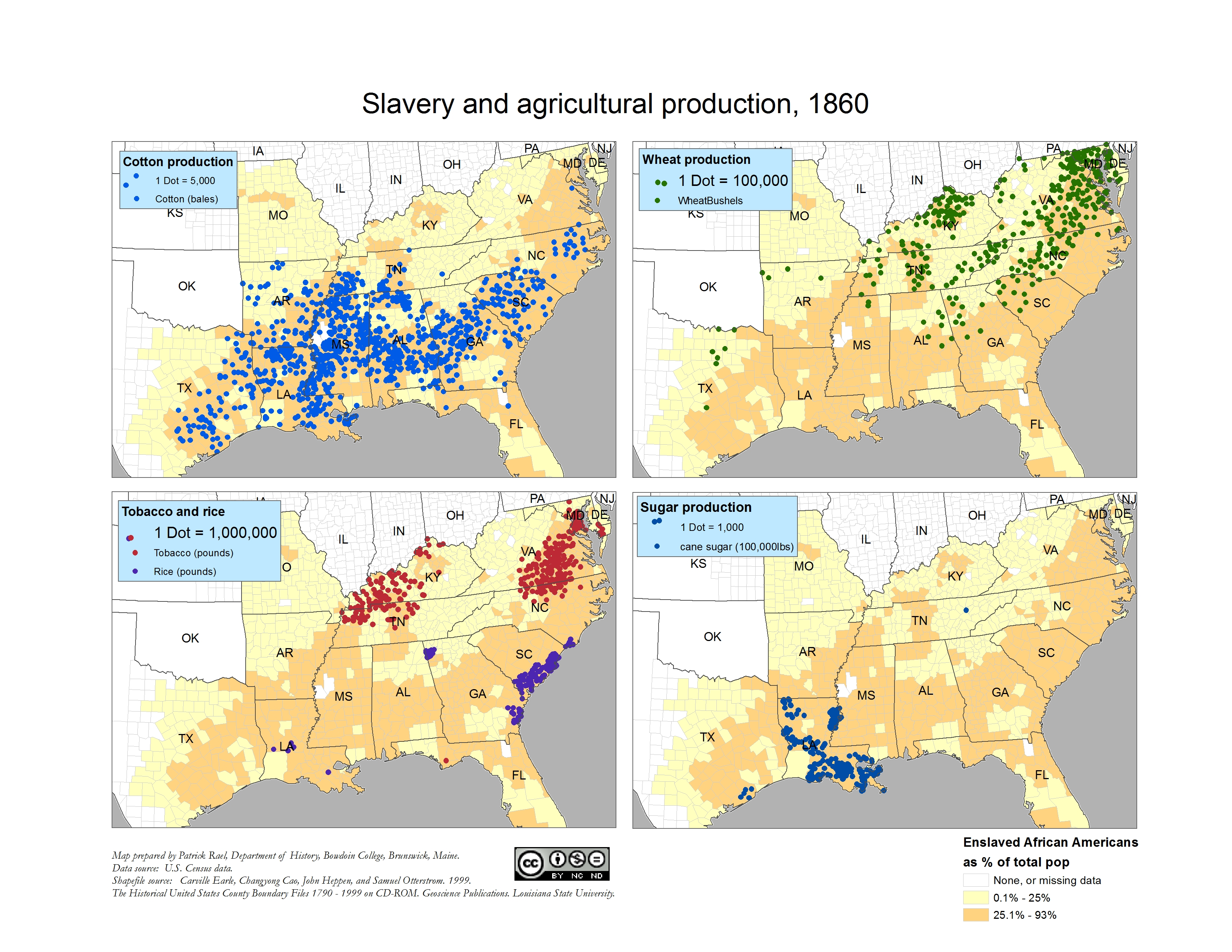 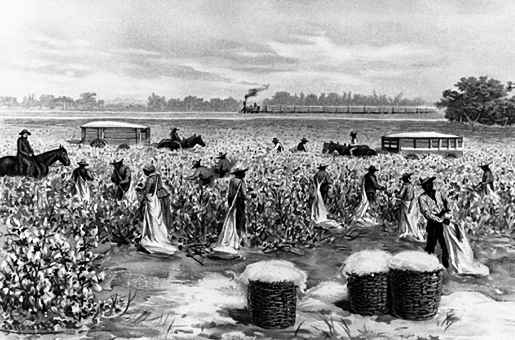 The majority of slaves lived and worked on large plantations
Slaves accounted for one-third of the total southern population from 1790 to 1860
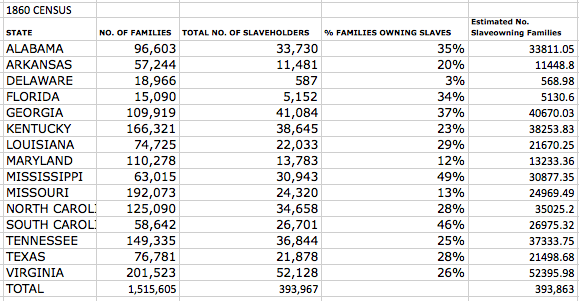 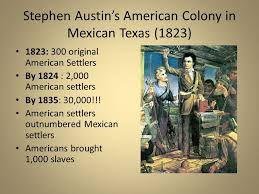 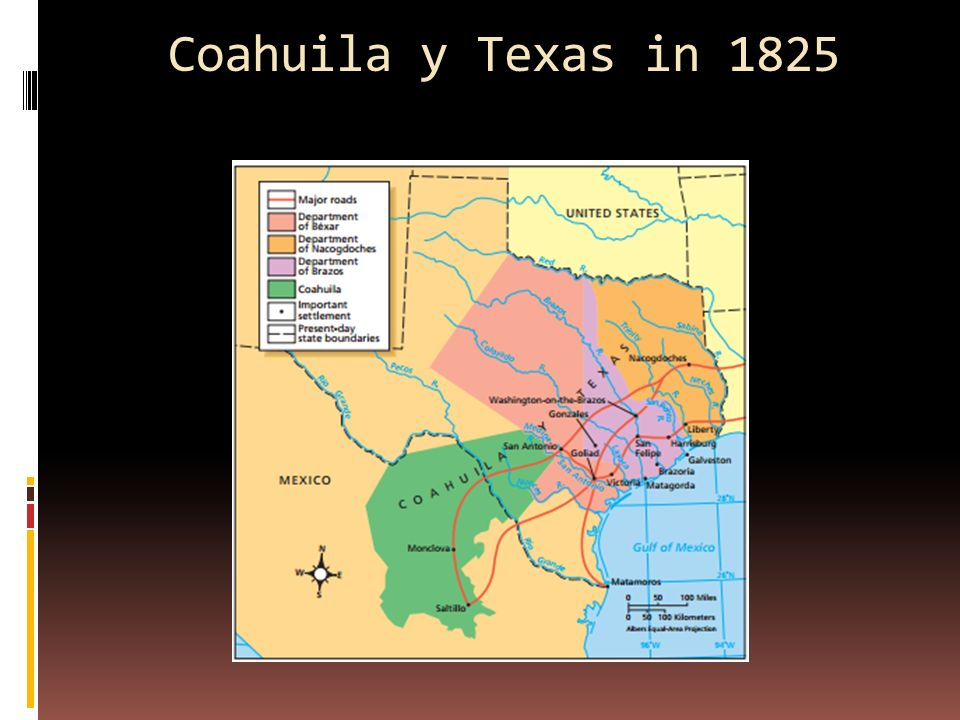 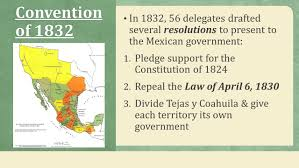 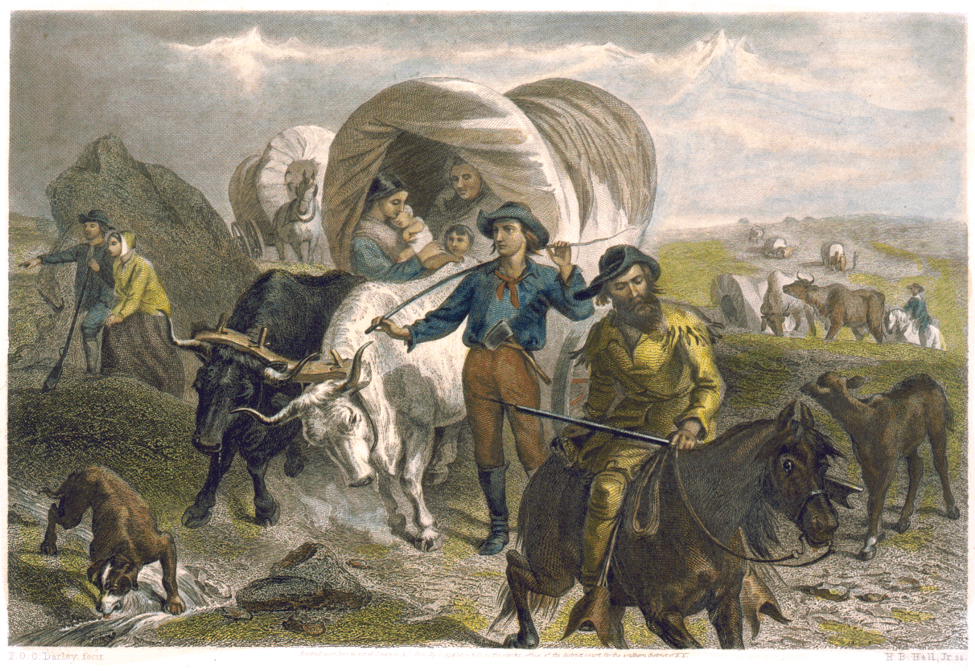 Americans flow into Mexico.

Some brought slaves.

Many called for self-rule rather than obey laws passed by Mexican Congress.
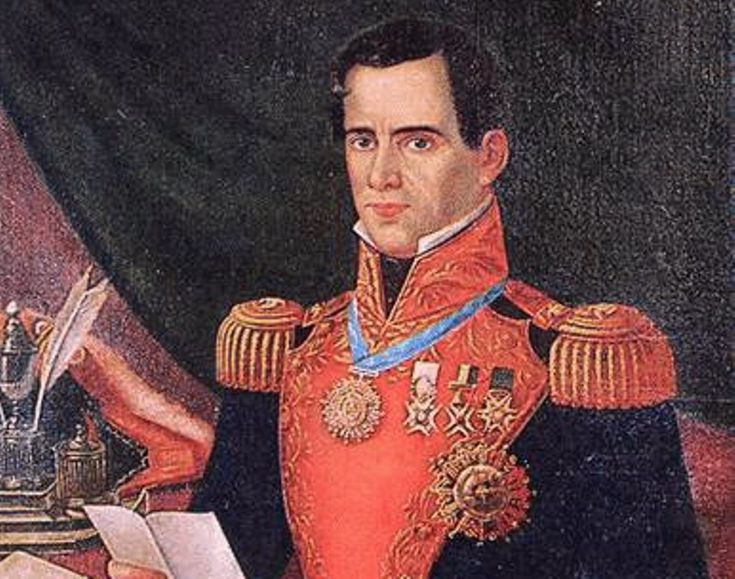 General Antonio Lopez de Santa Anna,
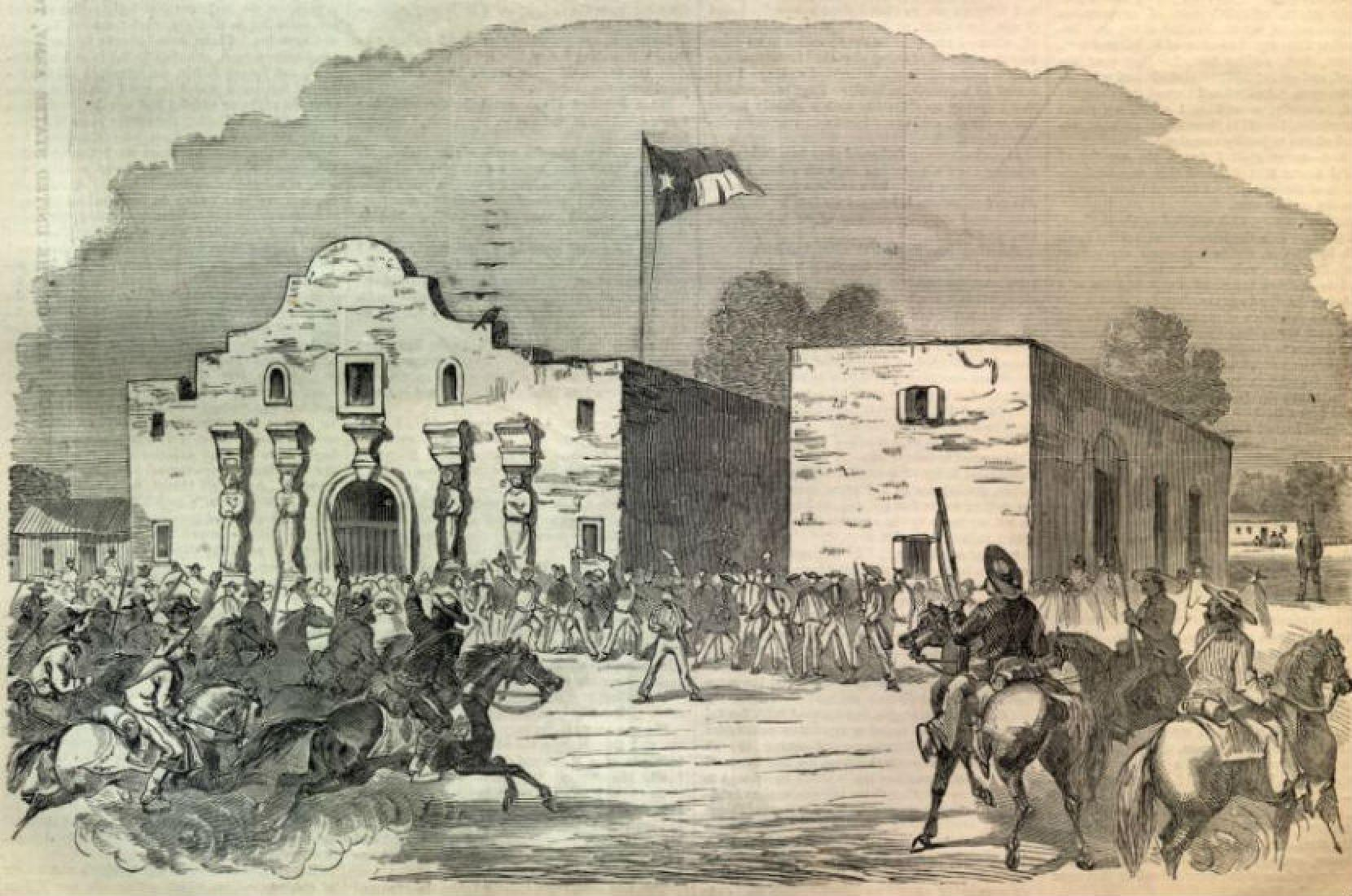 Battle of the Alamo, Feb. 23 to March 6,  1836
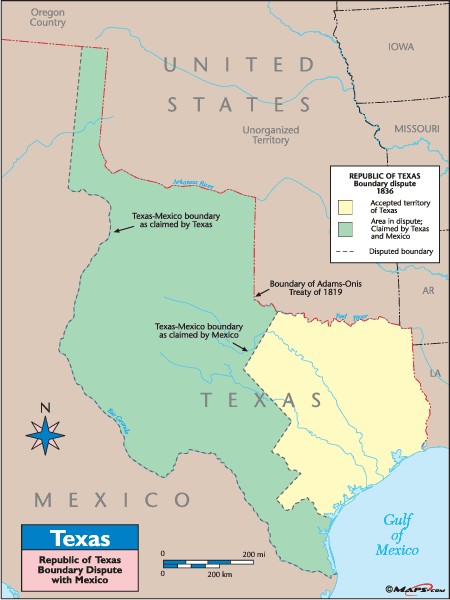 Texas declares independence, March 2, 1836
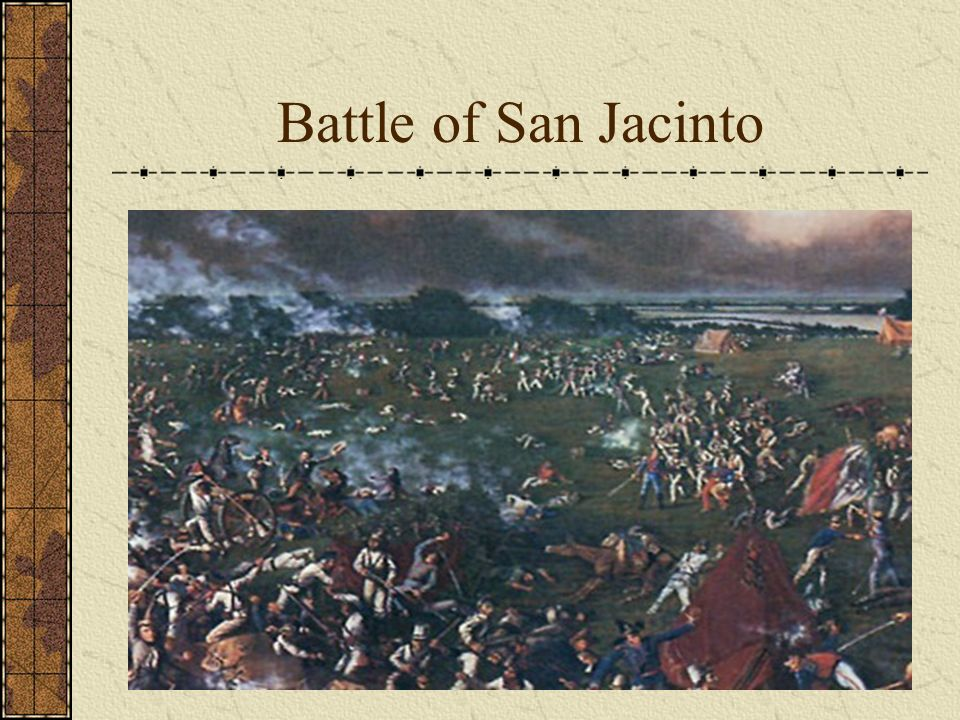 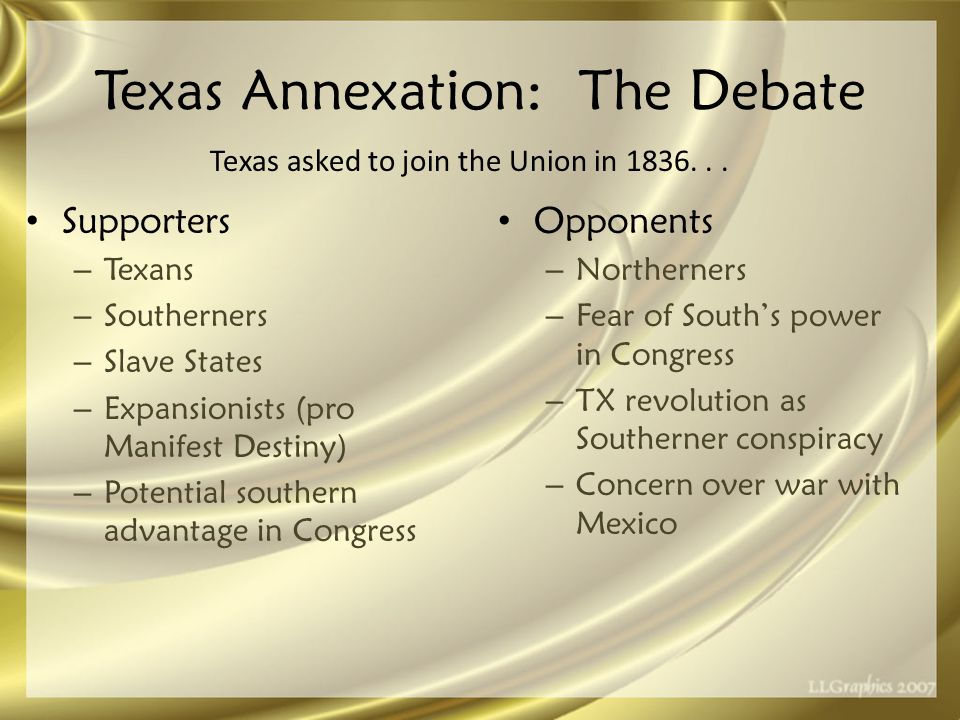 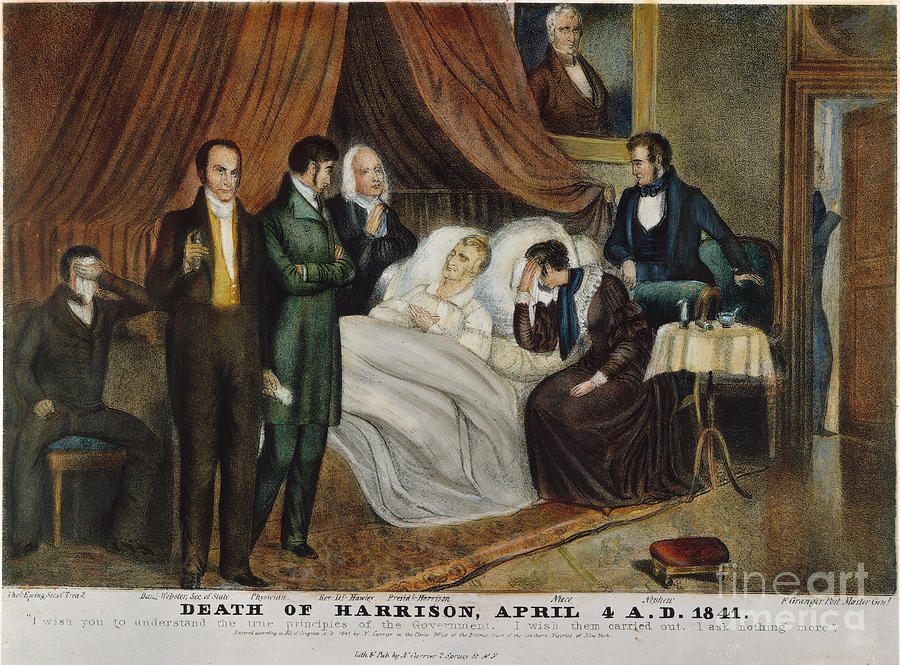 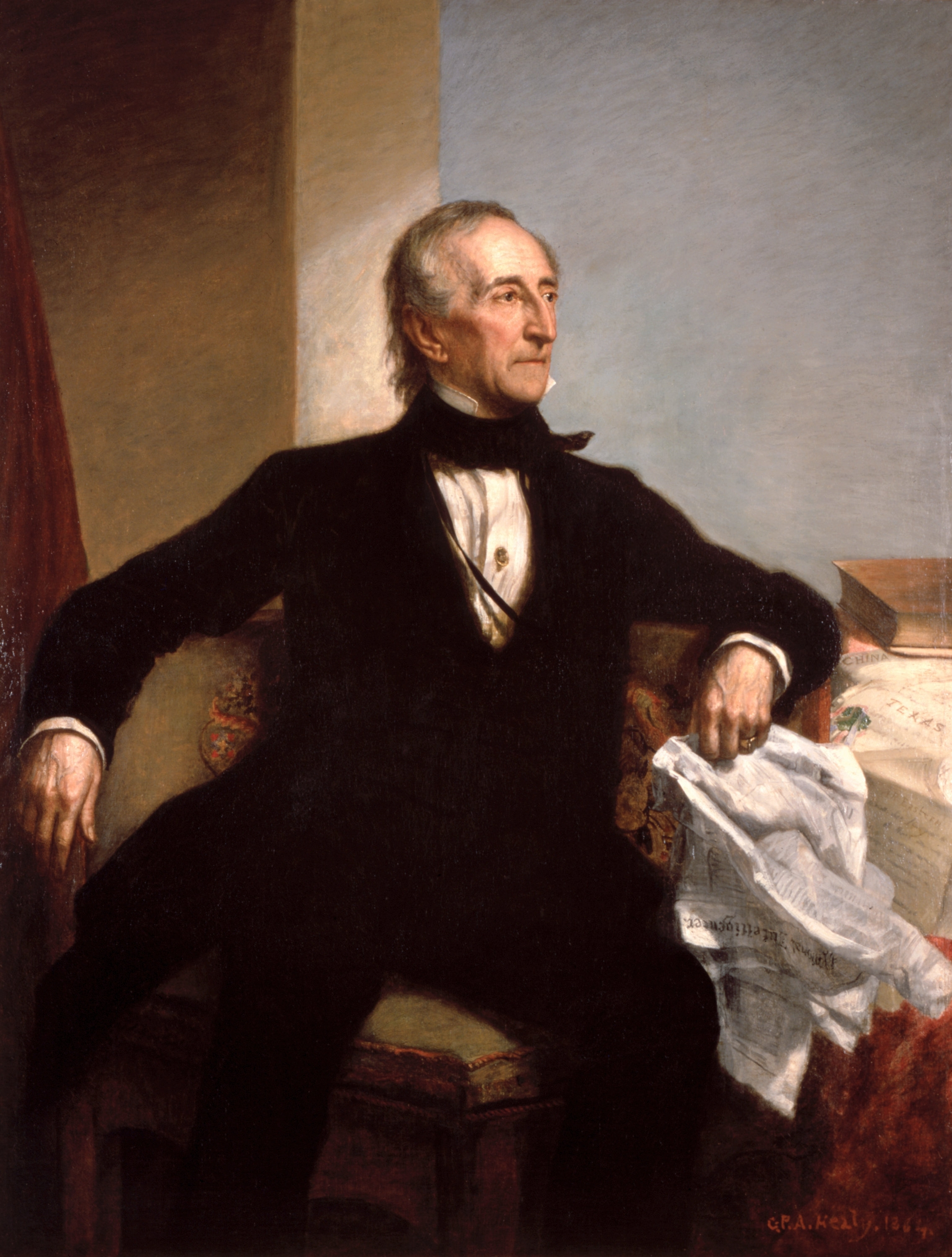 John Tyler

Became president when Harrison died

Former Democrat

Blocked Whig agenda

Cabinet resigned (except Webster)

Expelled from Whig party, 1841

“President without a party”
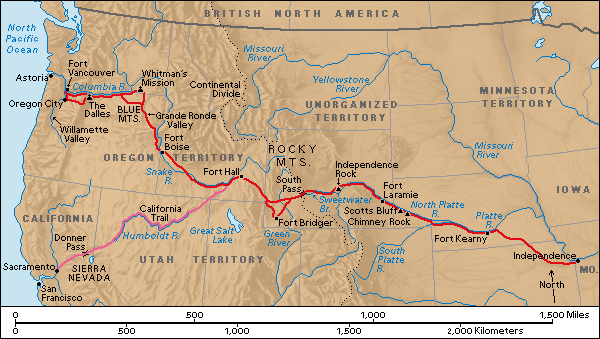 Oregon Trail – Independence, Missouri to Oregon City
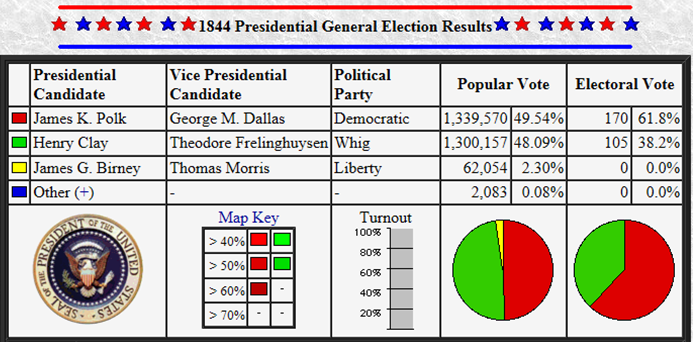 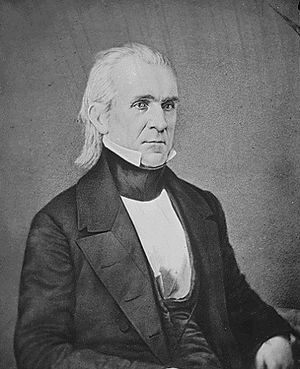 James Polk

Democrat, elected President in 1844

Expansionist

Wanted to annex Texas immediately

Wanted to seize Oregon territory
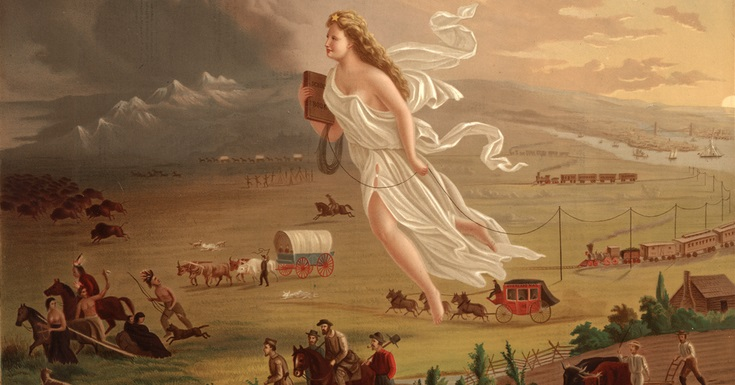 “Manifest Destiny”
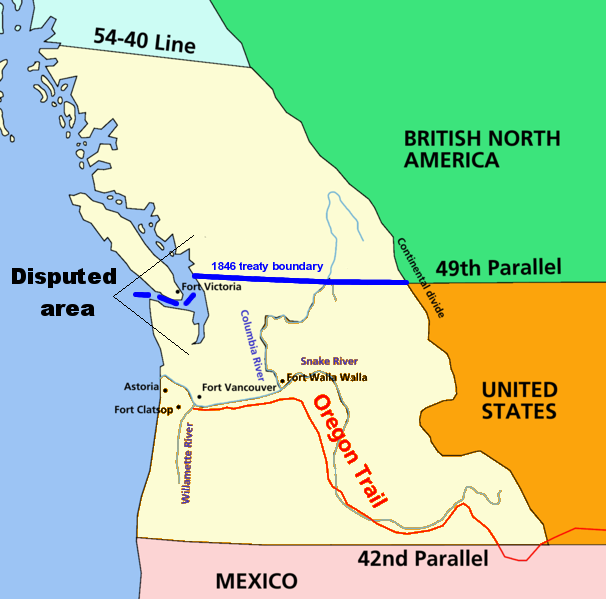 1846 Orgeon Treaty settled Oregon boundary dispute by establishing border at 49th parallel
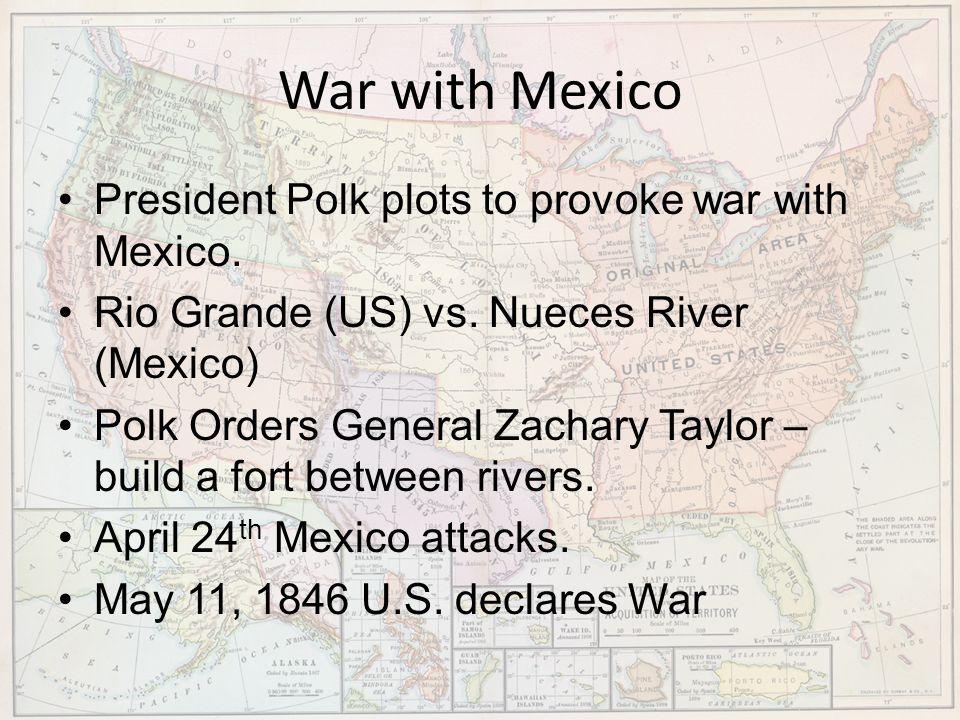 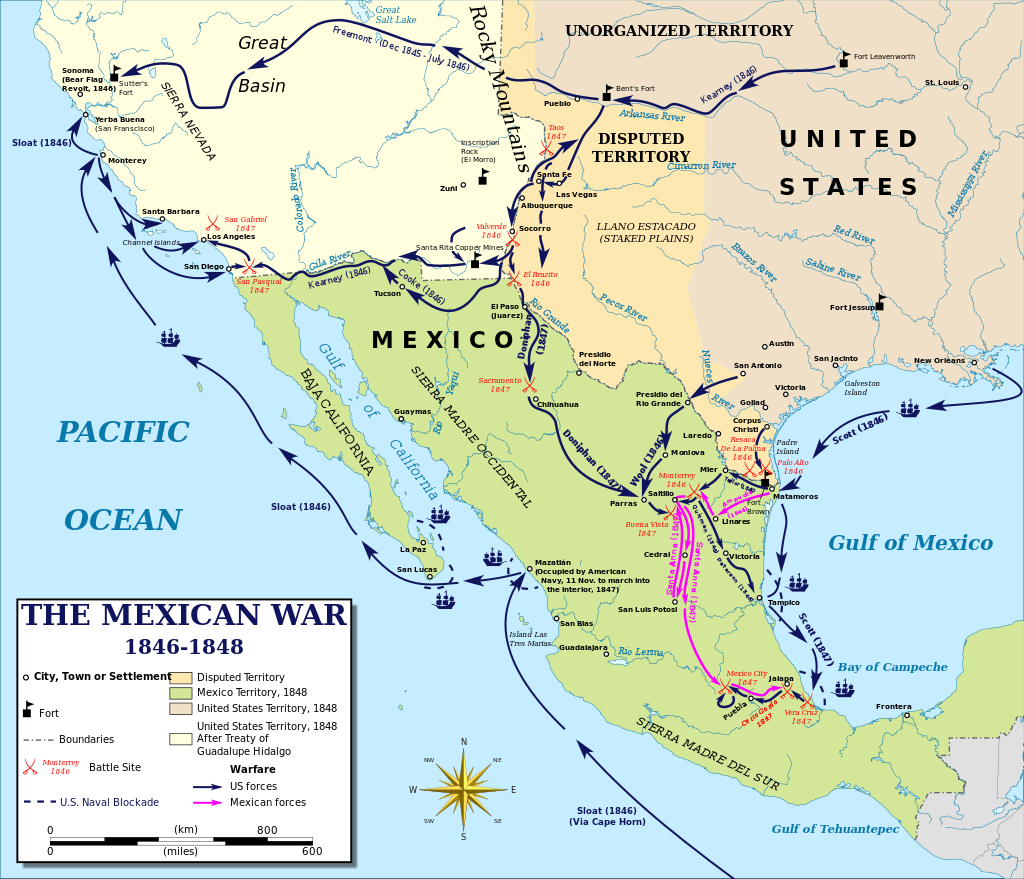 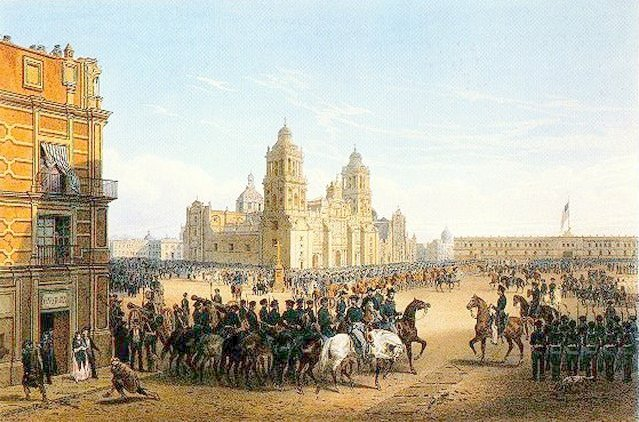 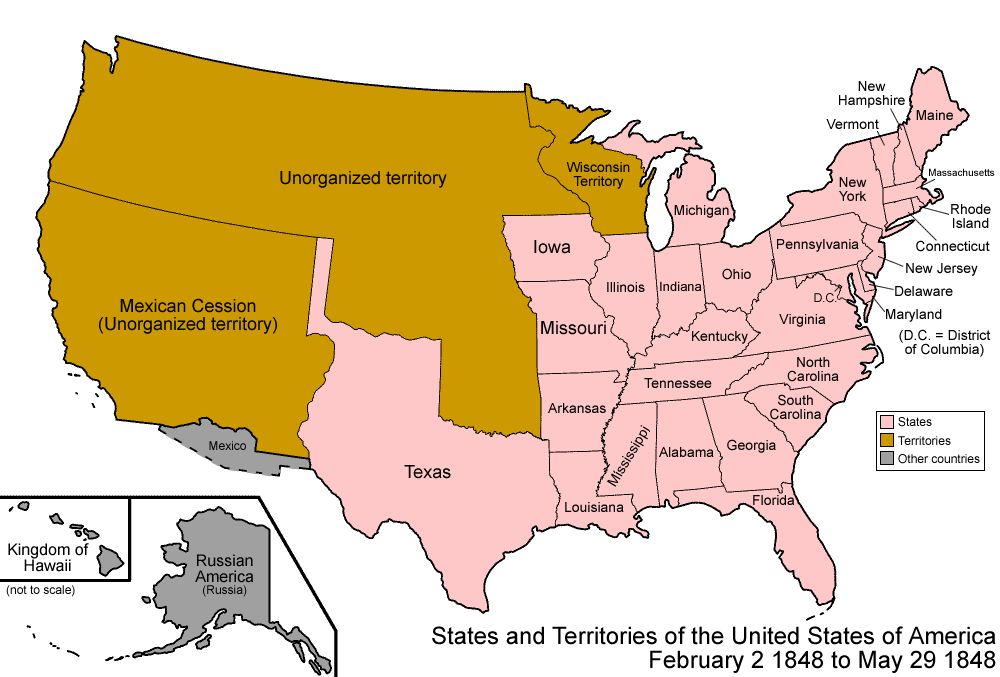 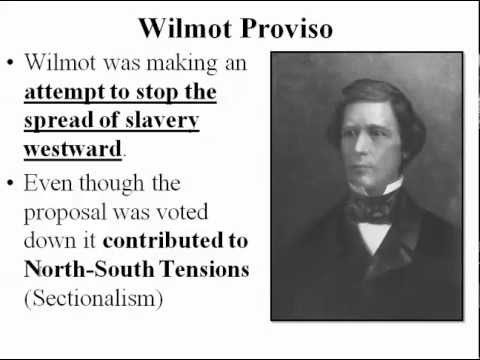 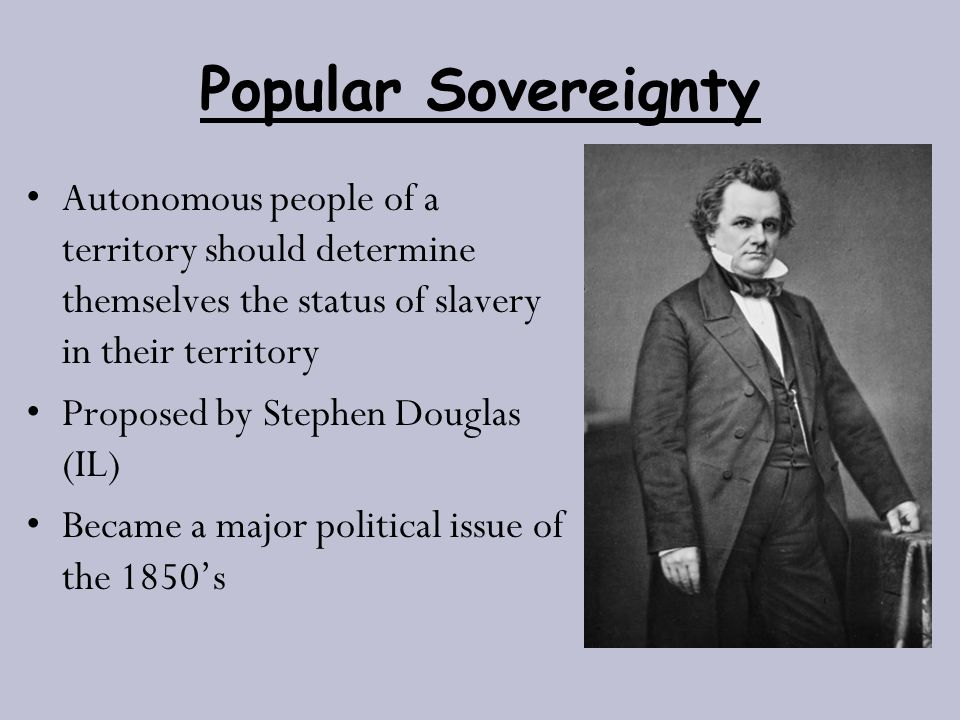 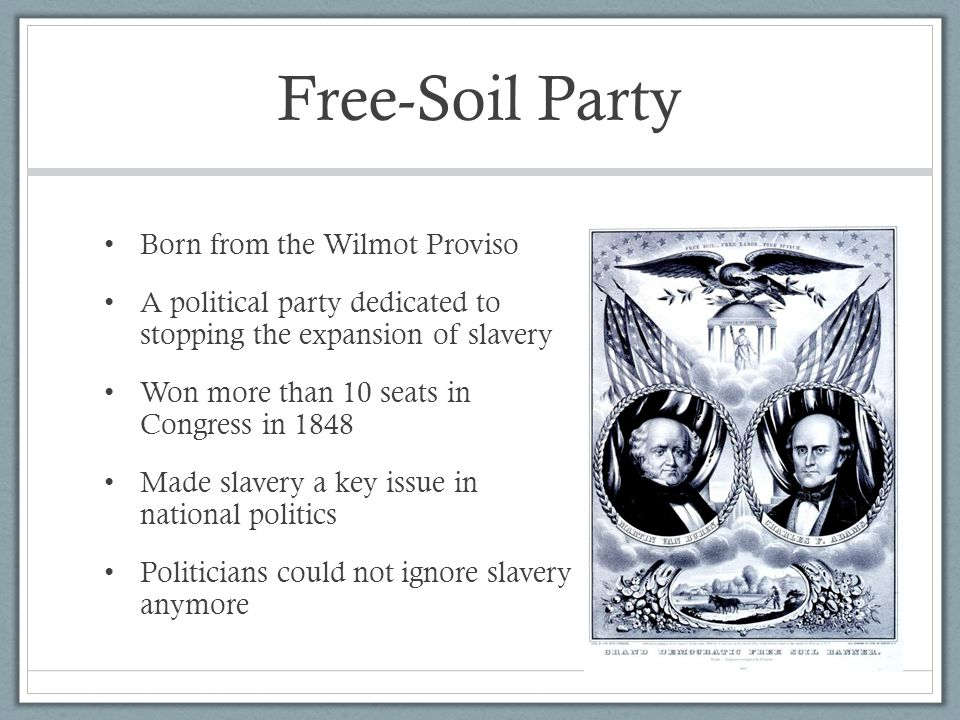